第二届“无中微子双贝塔衰变及相关物理”研讨会  
2023年5月19-23日 珠海
总结报告
廖益                  尧江明
华南师大量子物质院    中山大学物天学院
47+1个报告
47+1个报告
47+1个报告
47+1个报告
47+1个报告
47+1个报告
47+1个报告
47+1个报告
以上是中微子隐身物理 neutrinoless neutrino phys
     接下来是中微子亲自出席物理
Neutrino effects in cosmology +2
   Wong, Cosmological implications for neutrino mass
   许勋杰，Neutrino phys in cosmology

Oscillation +1
   Ciuffoli, Decoherence in neutrino oscillations
47+1个报告
11
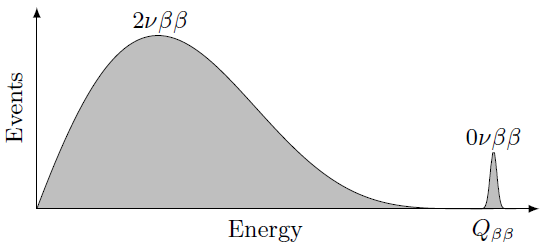 2202.01787
12
13
14
15
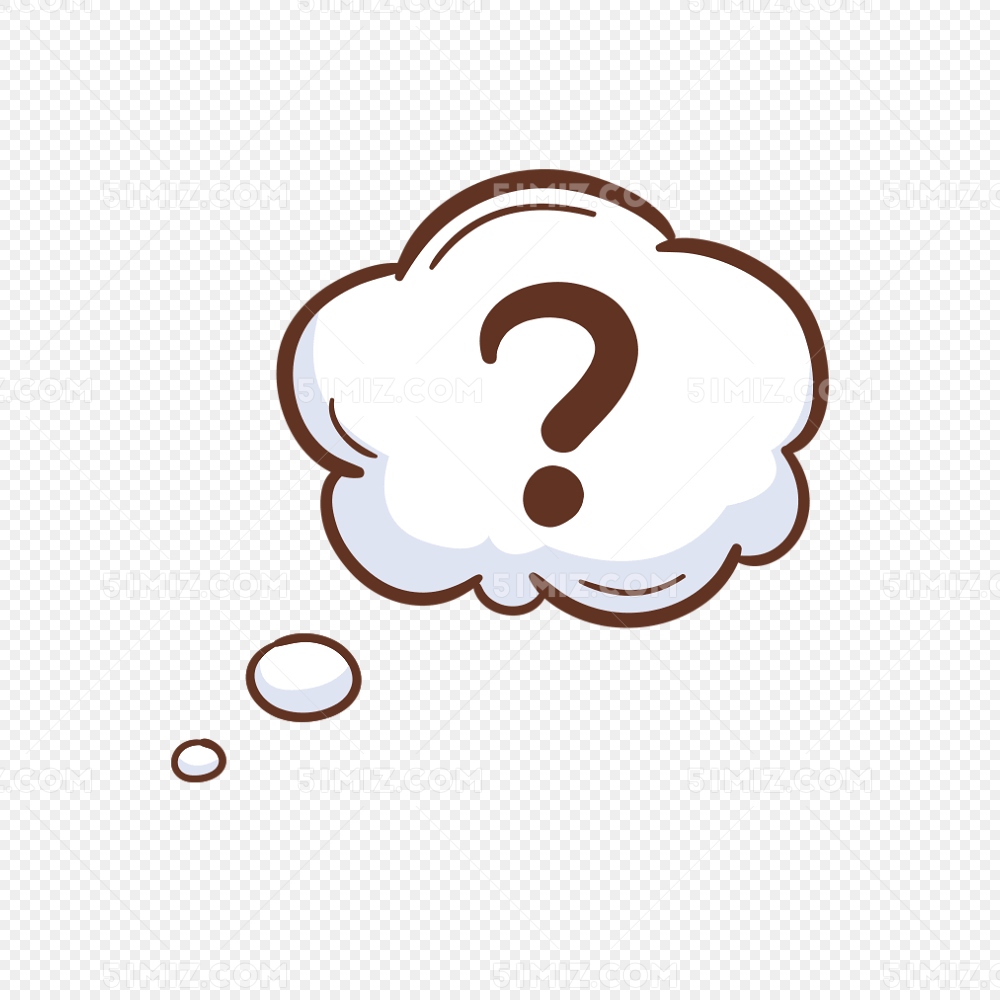 匹配 matching
匹配 matching
匹配 matching
匹配 matching
能标
16
↓
↓
计算其核矩阵元：核物理
17
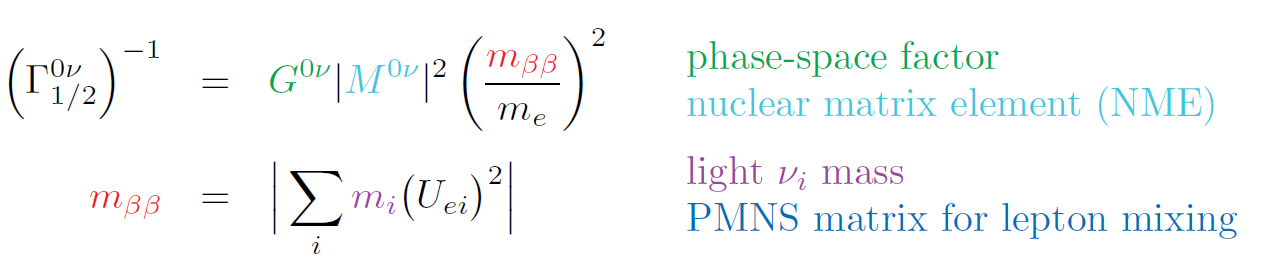 18
2202.01787
反序IH
正序NH
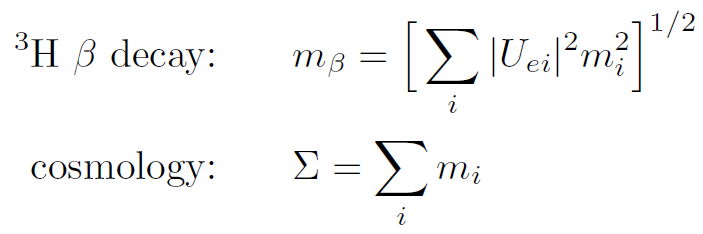 KamLAND-Zen最新结果的排除线已经进入反序区域！
19
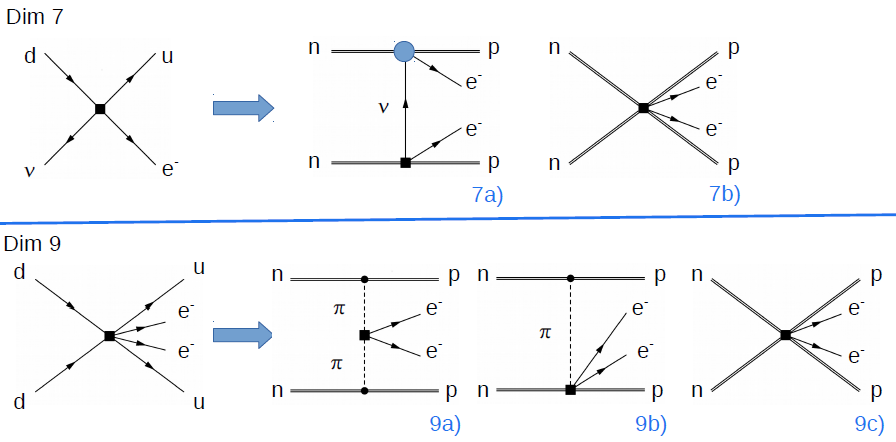 2203.12169
20
2203.12169
21
SMEFT WC：轻子数破坏的高能标物理             Wilson系数
LEC：低能强相互作用；实验、lattice计算       低能常数
NME：核物理                                  原子核矩阵元
多种原子核实验的必要性：
    各种NME以不同的权重进入  ，“调制”SMEFT WC,
    检验不同的有效相互作用
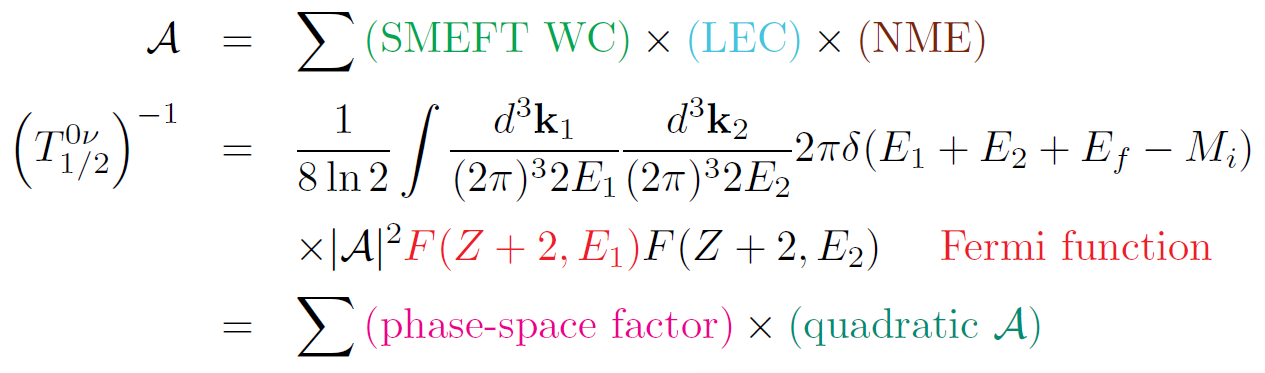 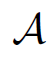 22
总结
23
会议主题
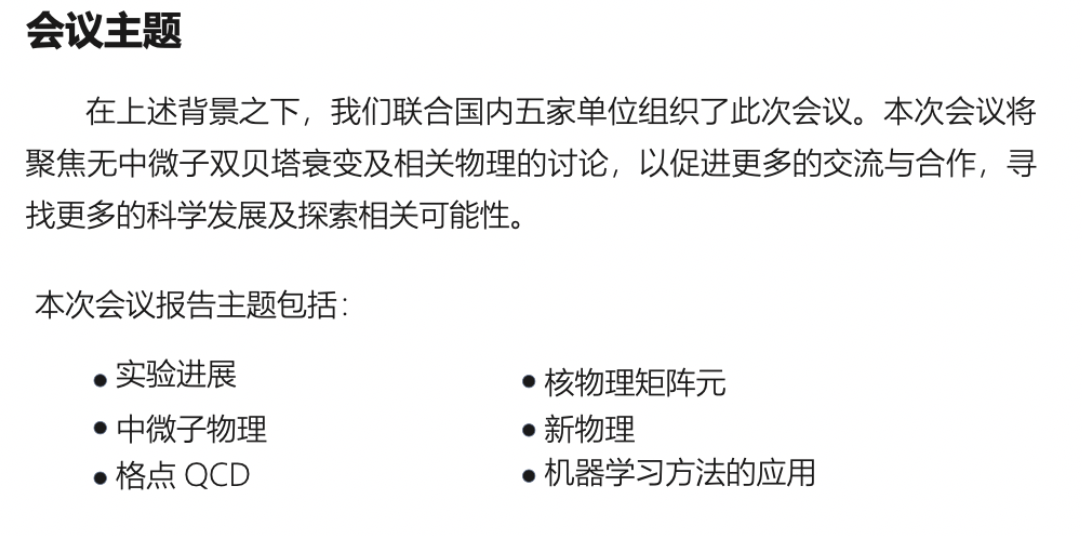 (10)
(8)
(8)
(10)
(2)
(2)
宇宙学、引力波
(4)
(4)
有效场论
报告总数： 48
理论进展
实验进展
有效场论
宇宙学、引力波
PandaX
(136Xe)
格点QCD
JUNO
(130Te)
CDEX (76Ge)
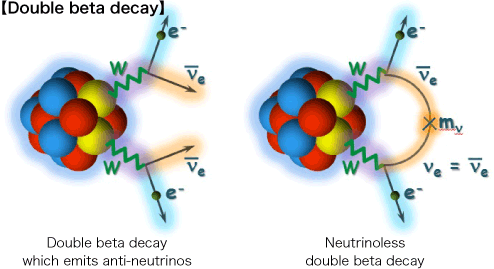 中微子质量
原子核模型
NuDEX
(82Se)
CUPID-China
(100Mo)
核矩阵元应用与新物理限制
核矩阵元计算
JNE
(150Nd)
实验进展
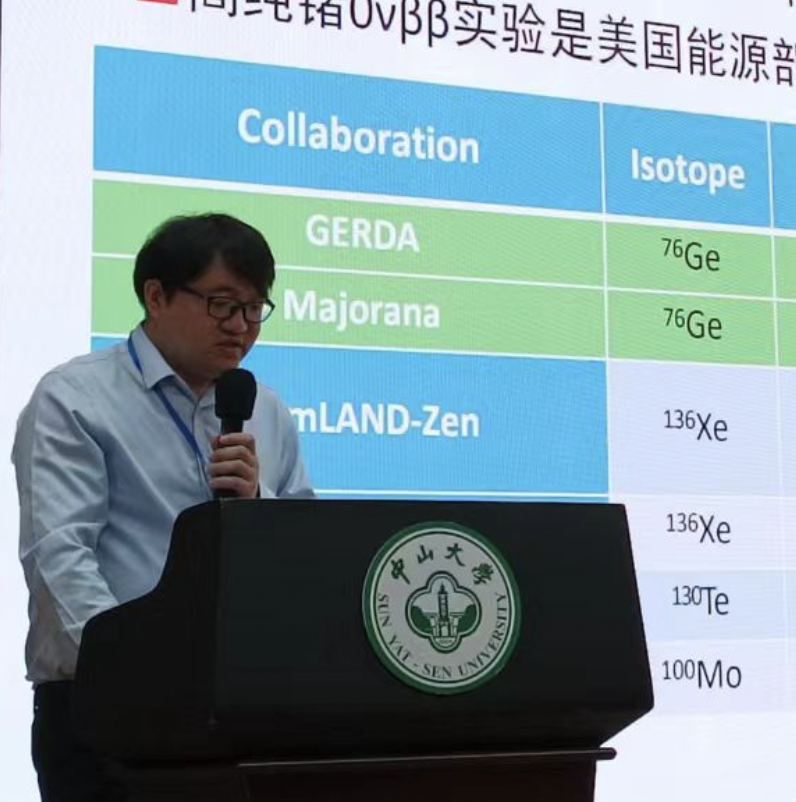 CDEX合作组
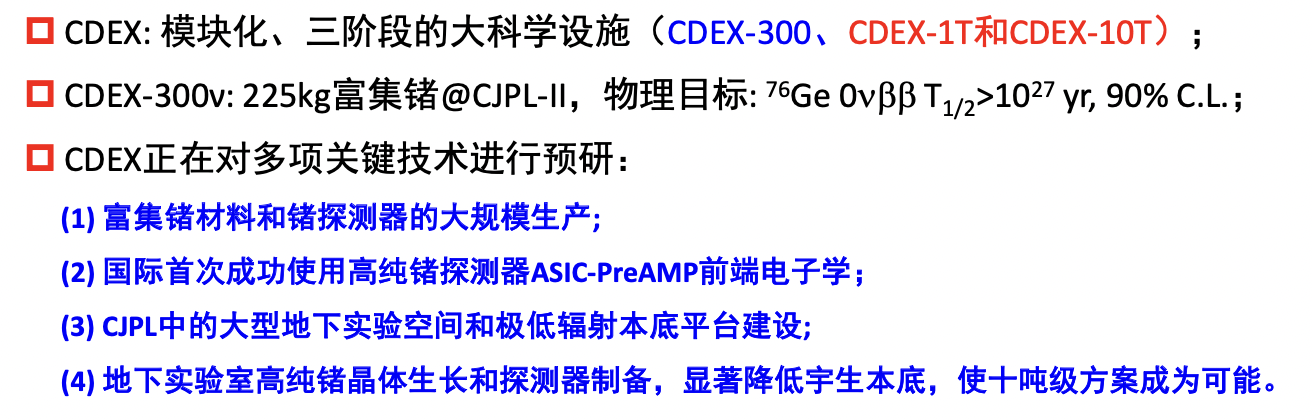 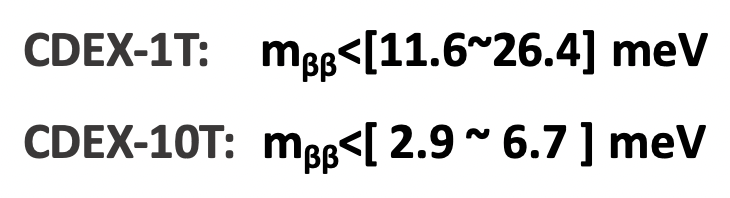 物理目标
实验进展
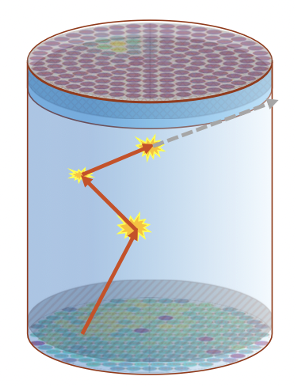 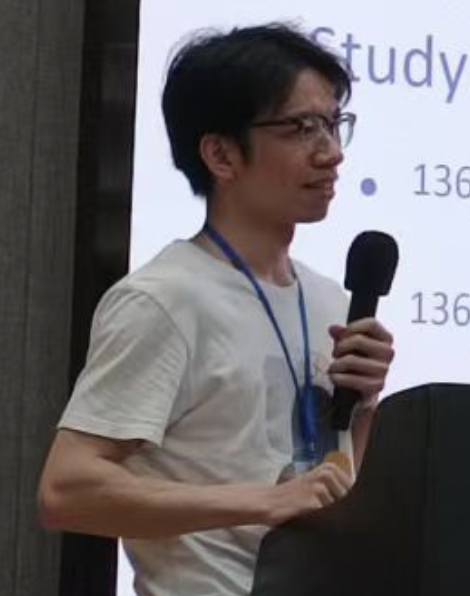 PandaX 合作组
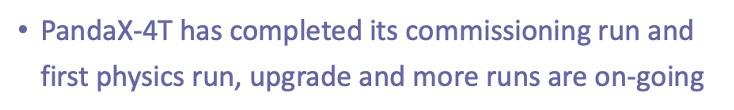 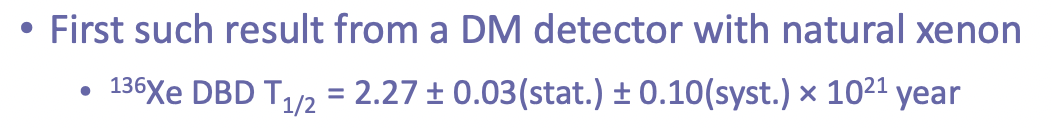 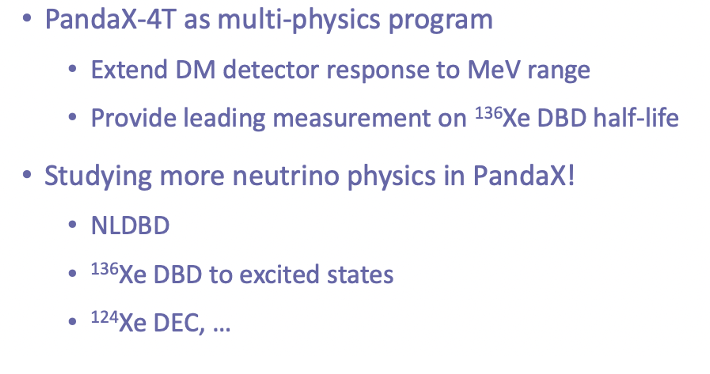 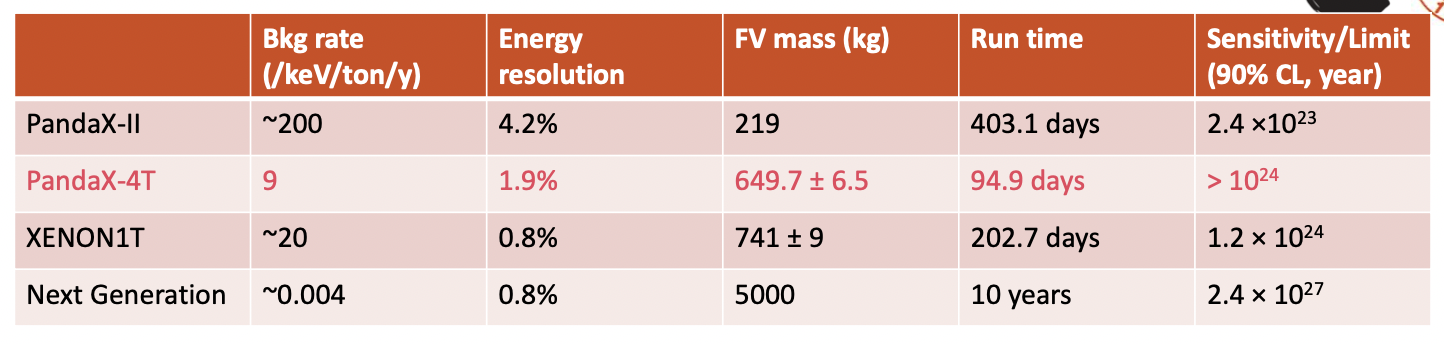 实验进展
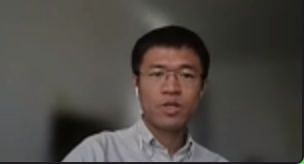 JUNO 合作组
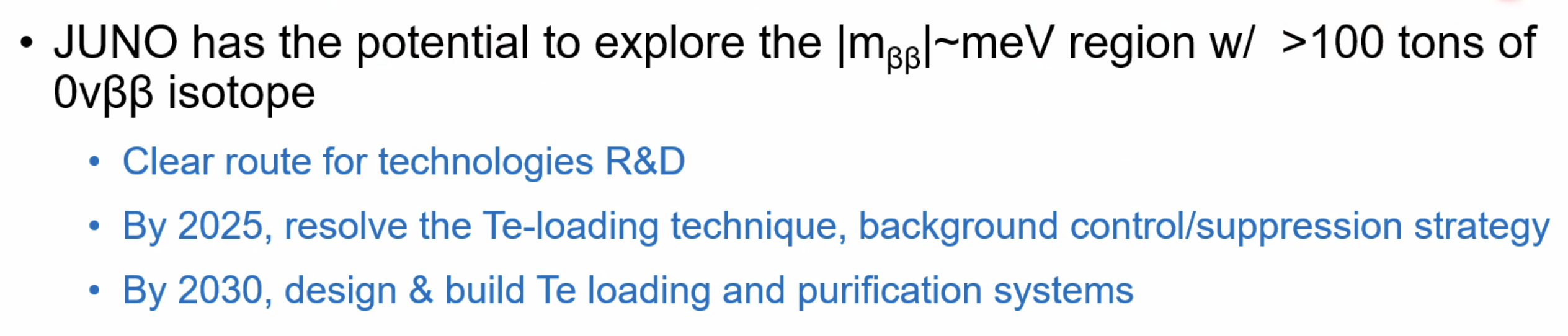 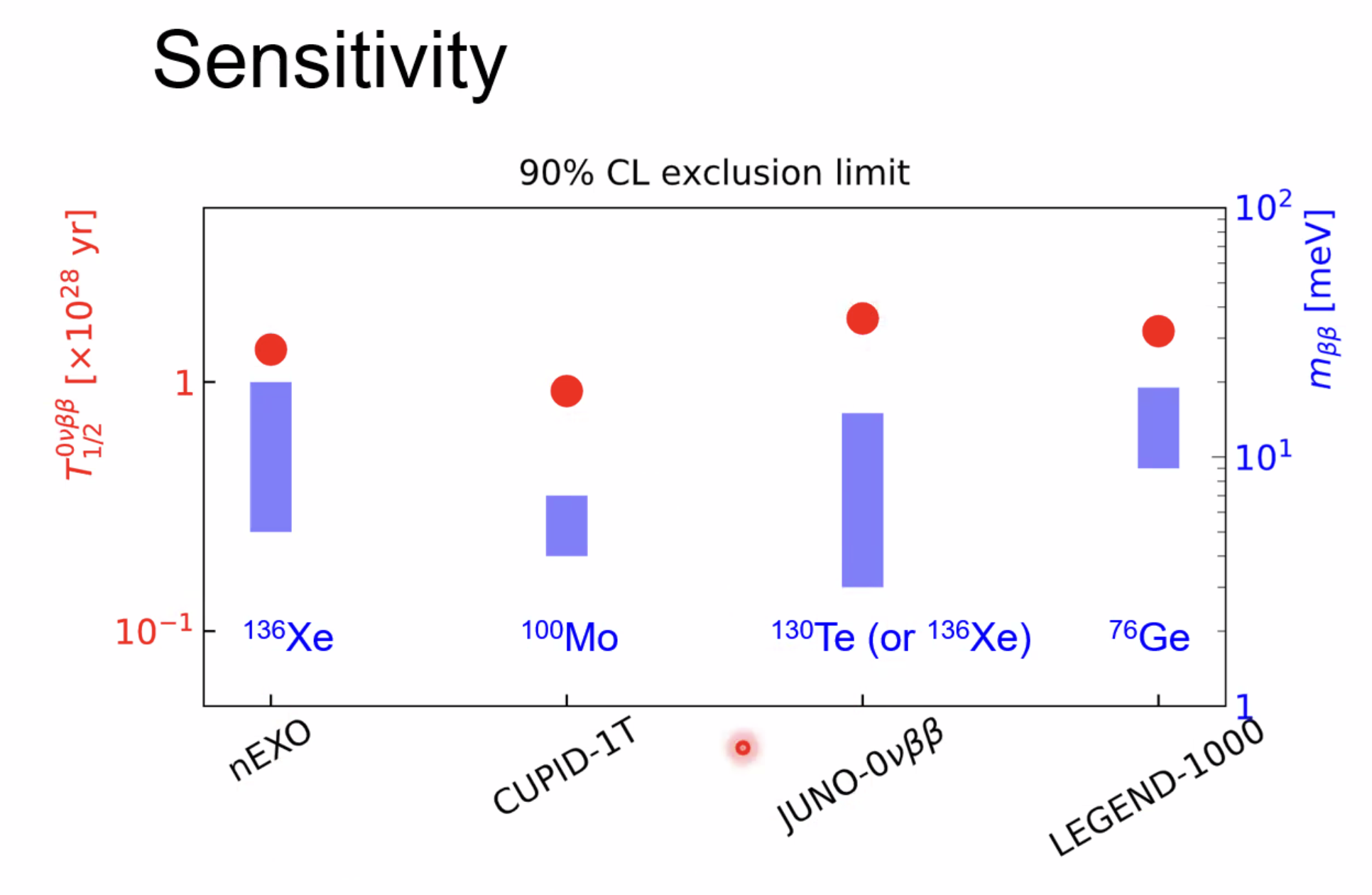 实验进展
NuDEX 合作组
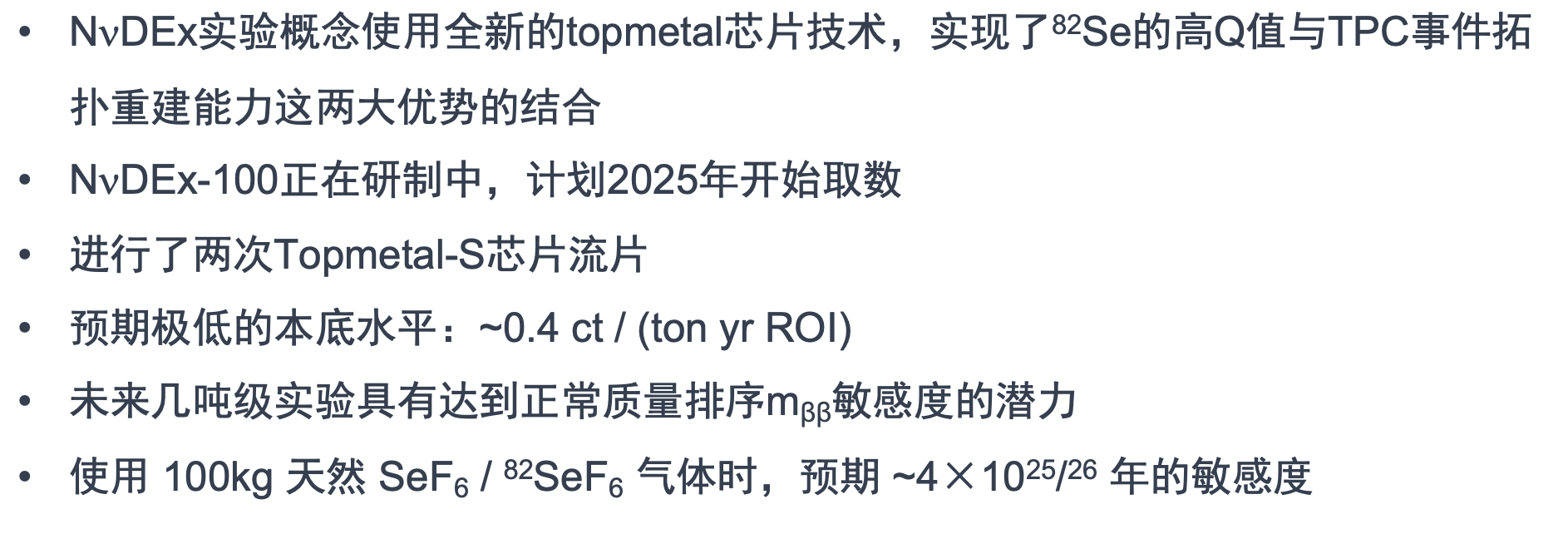 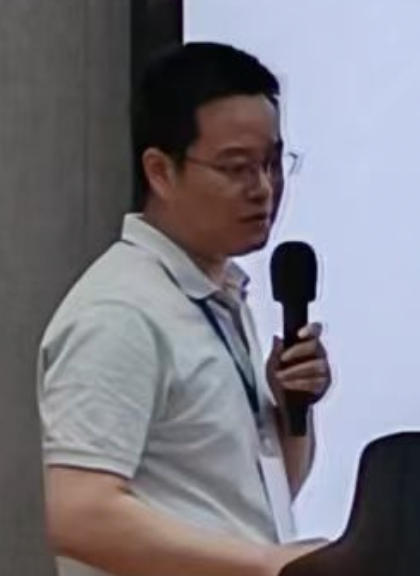 实验进展
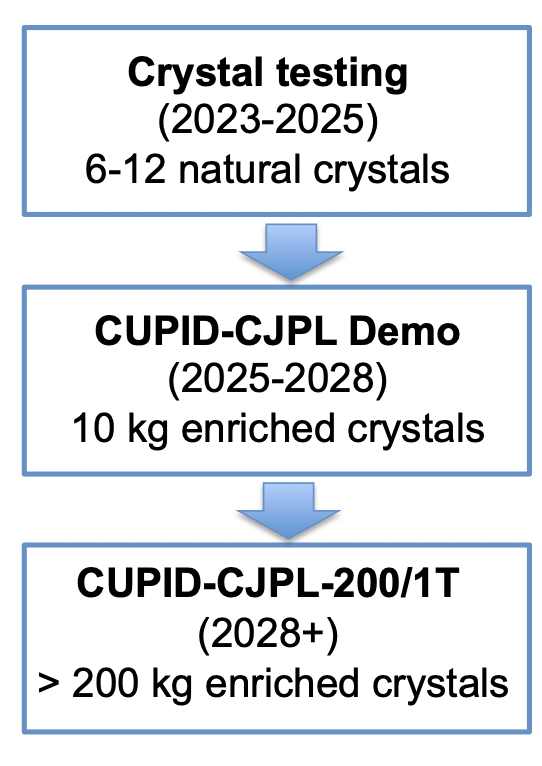 CUPID-China 合作组
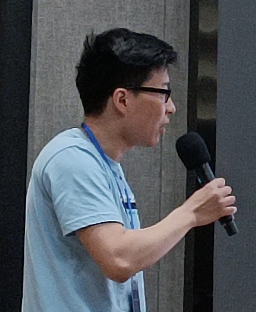 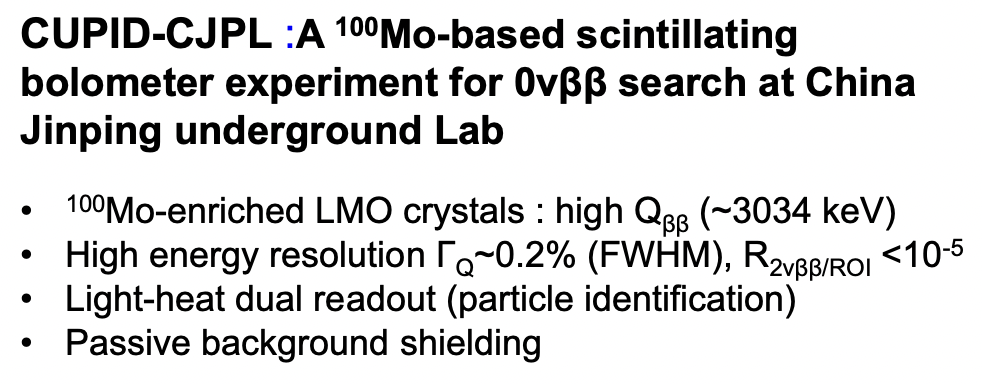 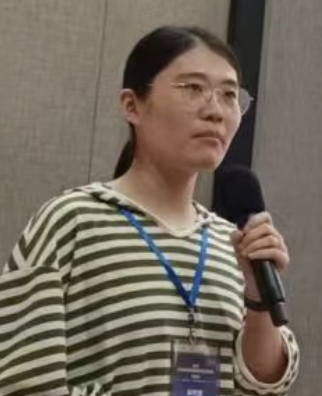 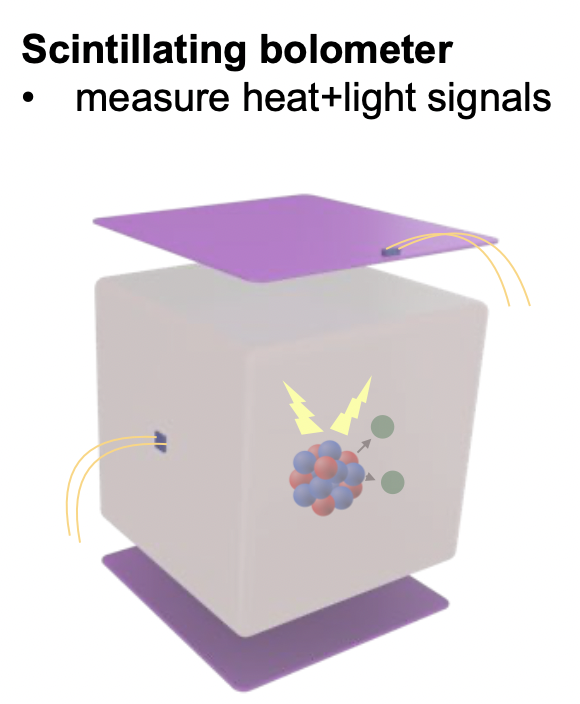 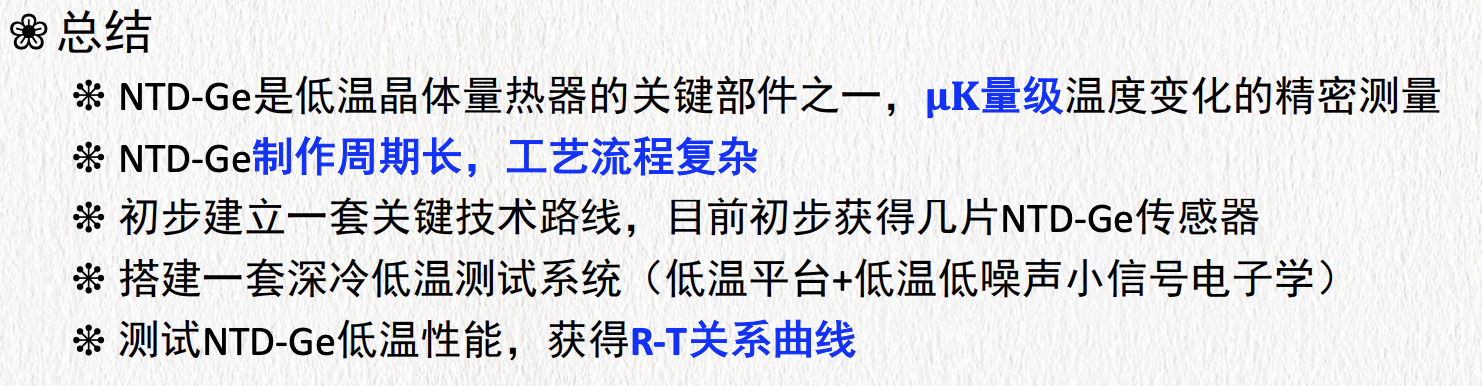 实验进展
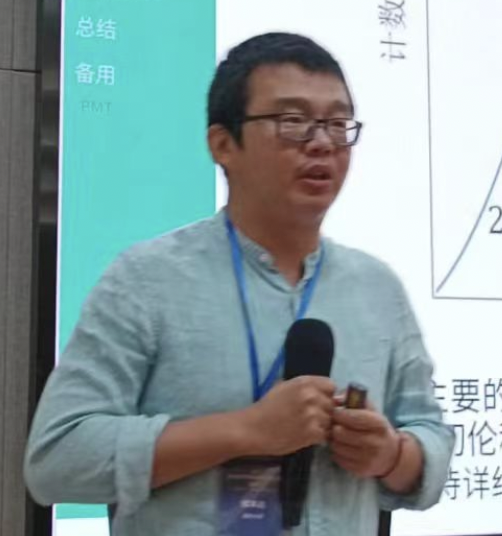 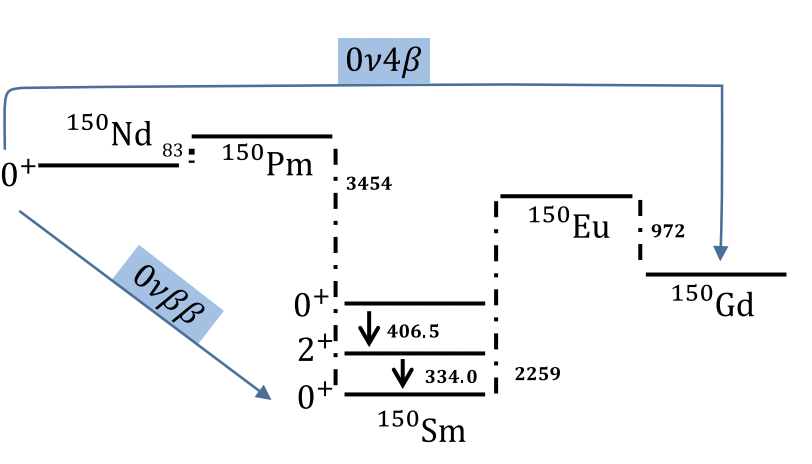 JNE 合作组
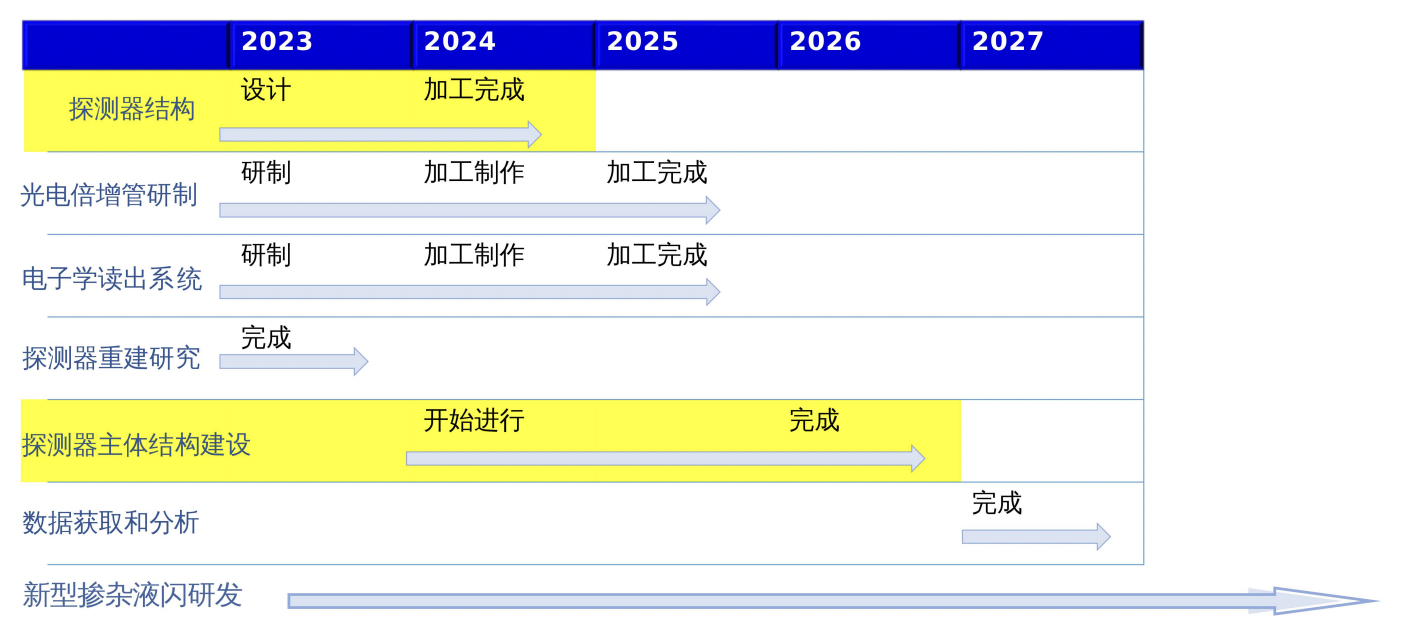 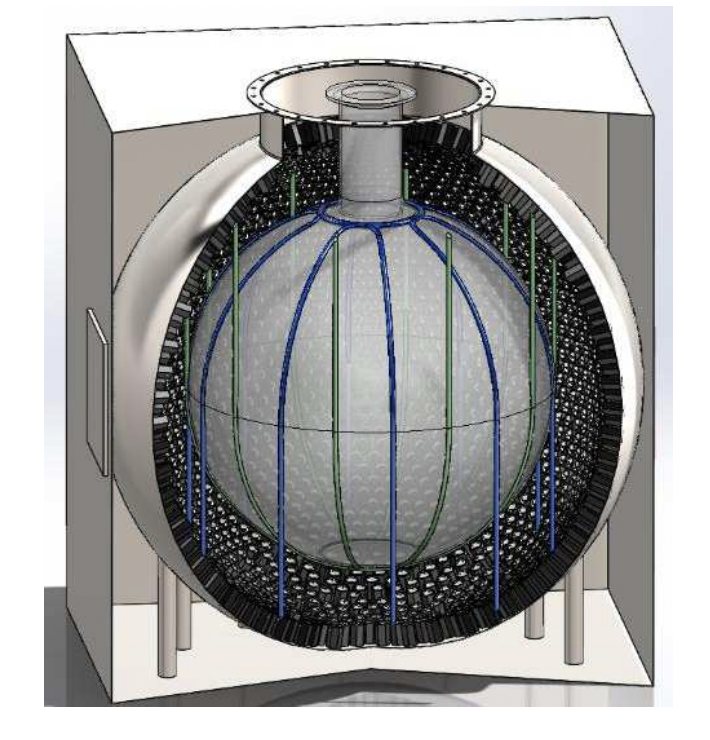 实验进展
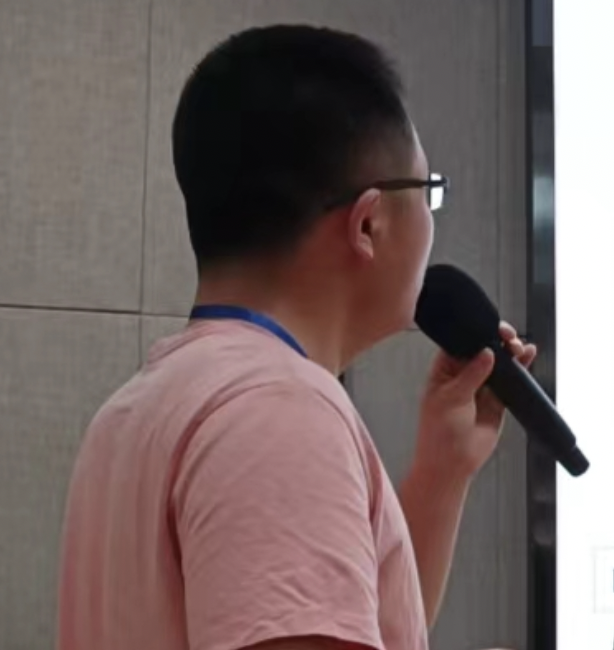 EXO-200 合作组
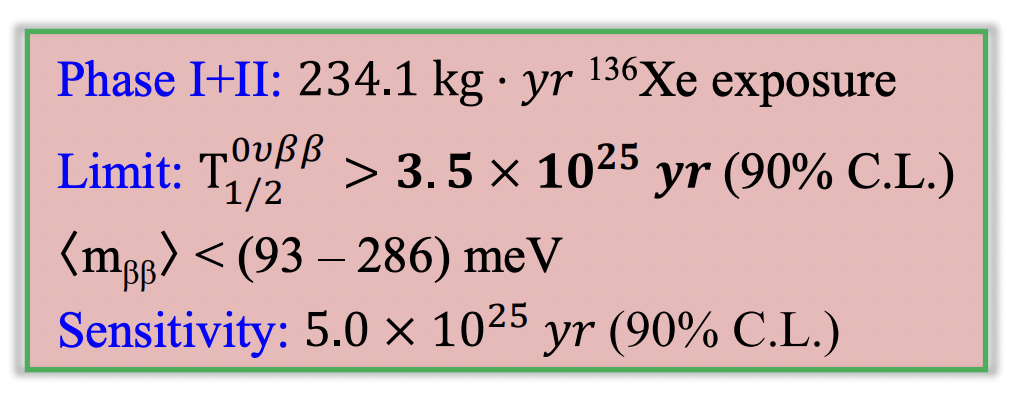 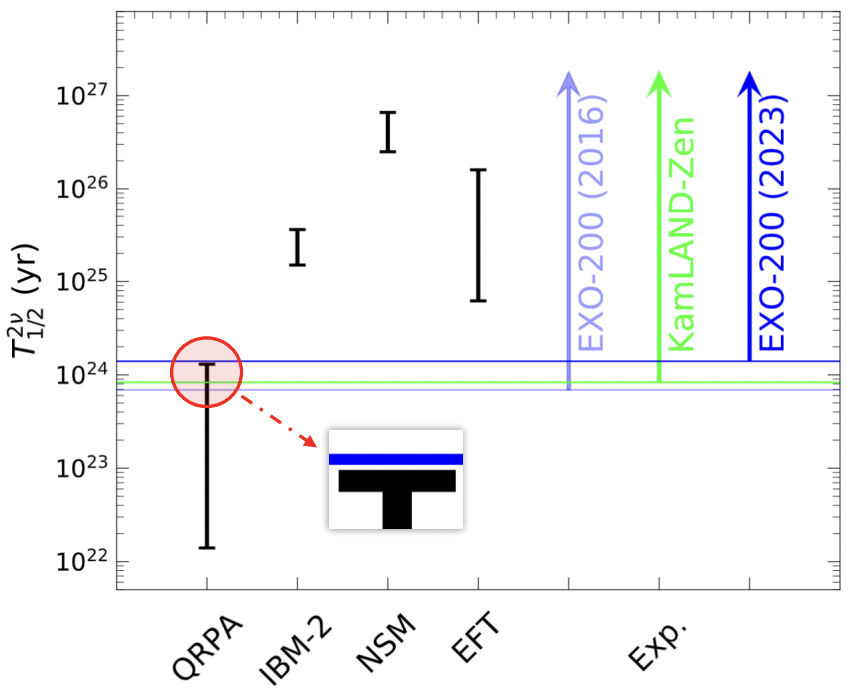 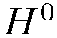 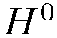 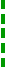 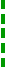 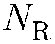 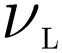 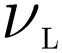 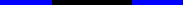 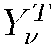 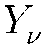 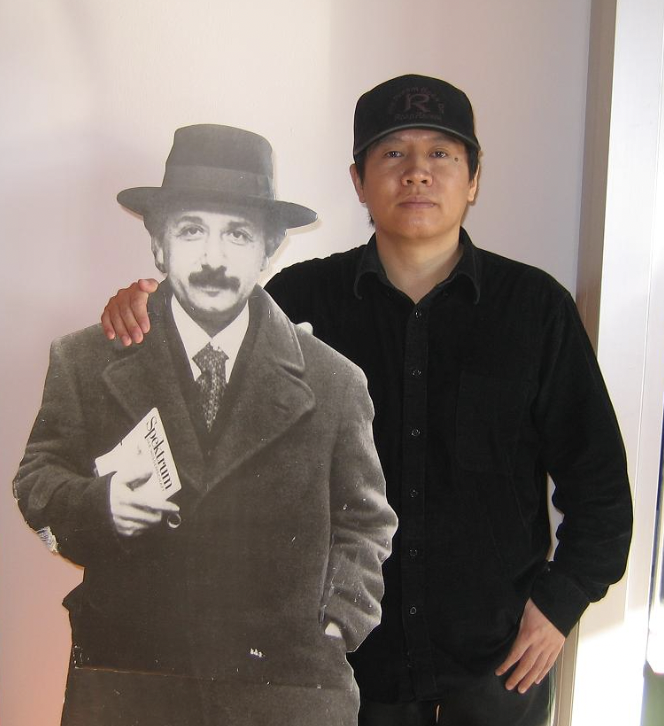 中微子质量起源
The canonical seesaw mechanism formally works far above the Fermi scale (ZZX, 2203.14185, NPB)
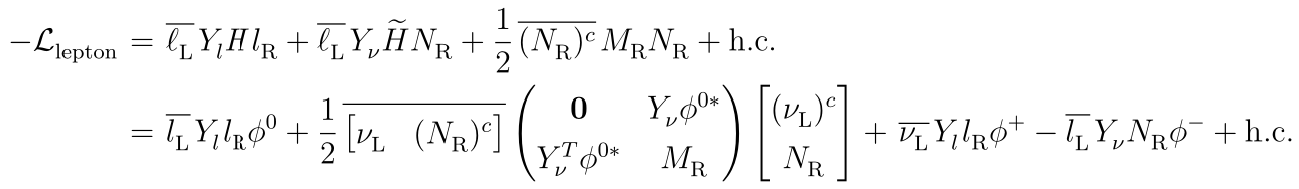 The basis transformation related to the origin of active Majorana neutrino masses before SSB:
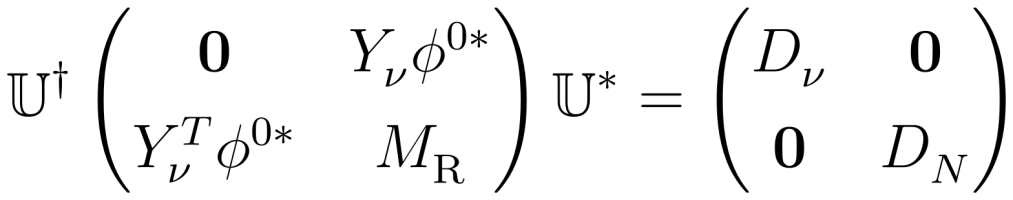 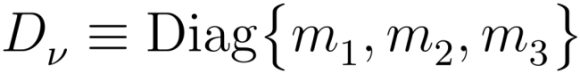 working masses:
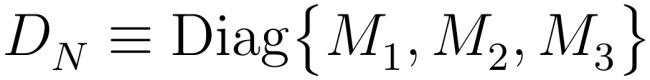 SSB
Integrating out the heavy degrees of freedom:
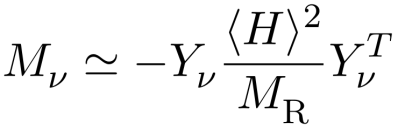 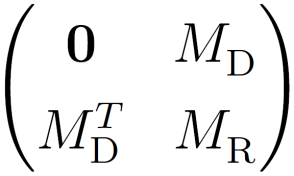 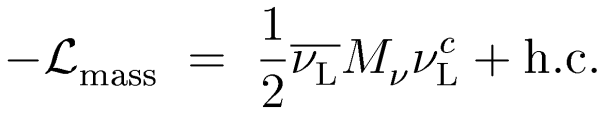 consistent with the Weinberg operator (1979)
6×6 mass matrix
If you can untie Weinberg’s knot, you will find new heavy Majorana neutrinos at a superhigh scale.
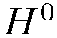 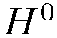 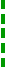 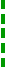 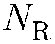 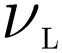 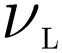 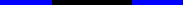 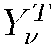 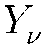 Overview Talk
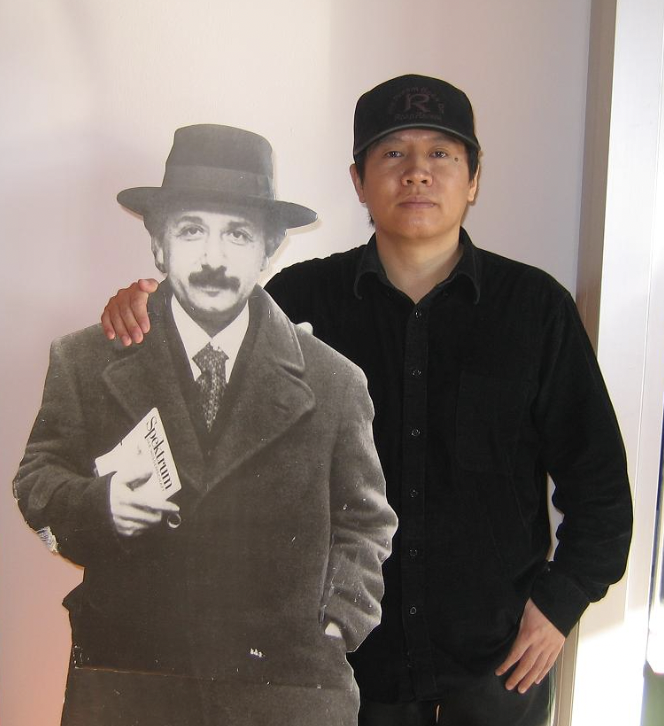 中微子质量起源
The canonical seesaw mechanism formally works far above the Fermi scale (ZZX, 2203.14185, NPB)
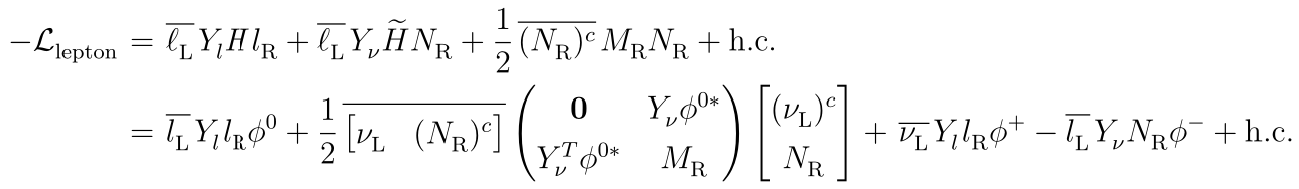 The basis transformation related to the origin of active Majorana neutrino masses before SSB:
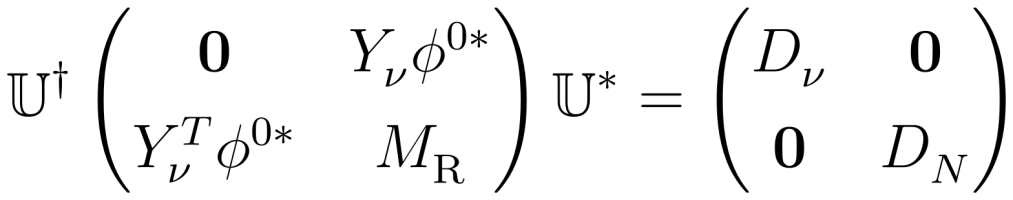 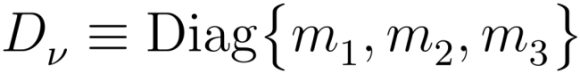 working masses:
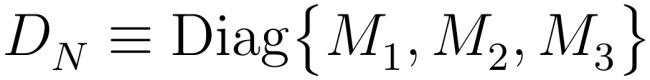 SSB
Integrating out the heavy degrees of freedom:
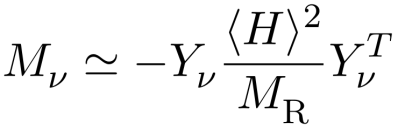 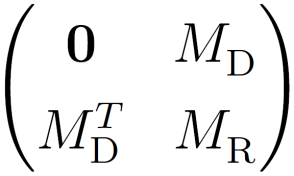 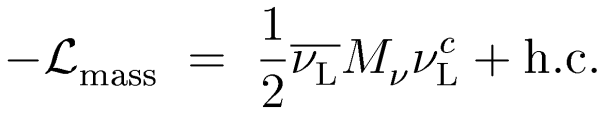 consistent with the Weinberg operator (1979)
6×6 mass matrix
If you can untie Weinberg’s knot, you will find new heavy Majorana neutrinos at a superhigh scale.
Overview Talk
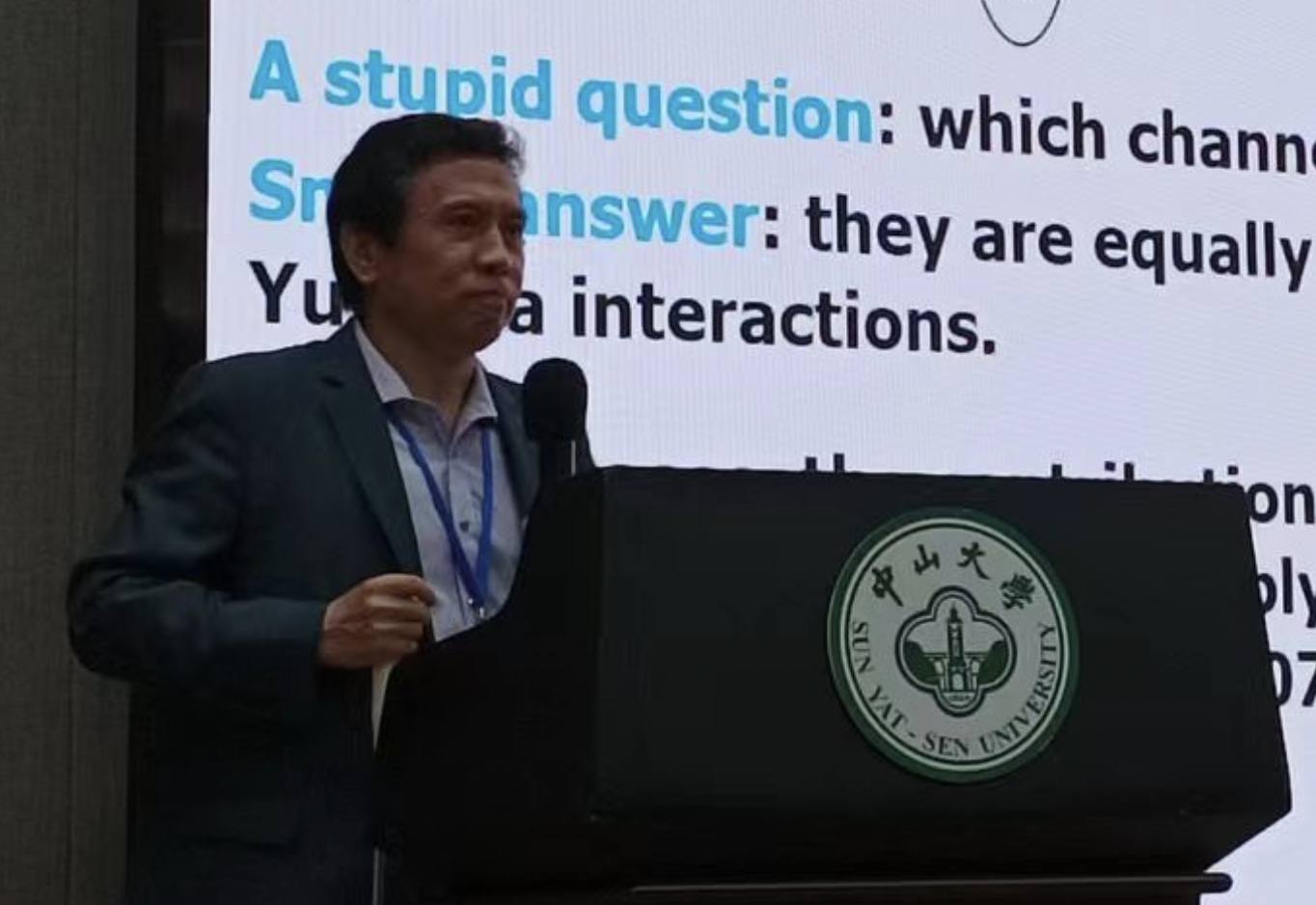 中微子质量起源
A block parametrization of active-sterile flavor mixing in the seesaw framework:
  reflects salient features of the seesaw dynamics;
  offers generic + explicit expressions of observables using the Euler-like angles and phases (ZZX, 1110.0083)
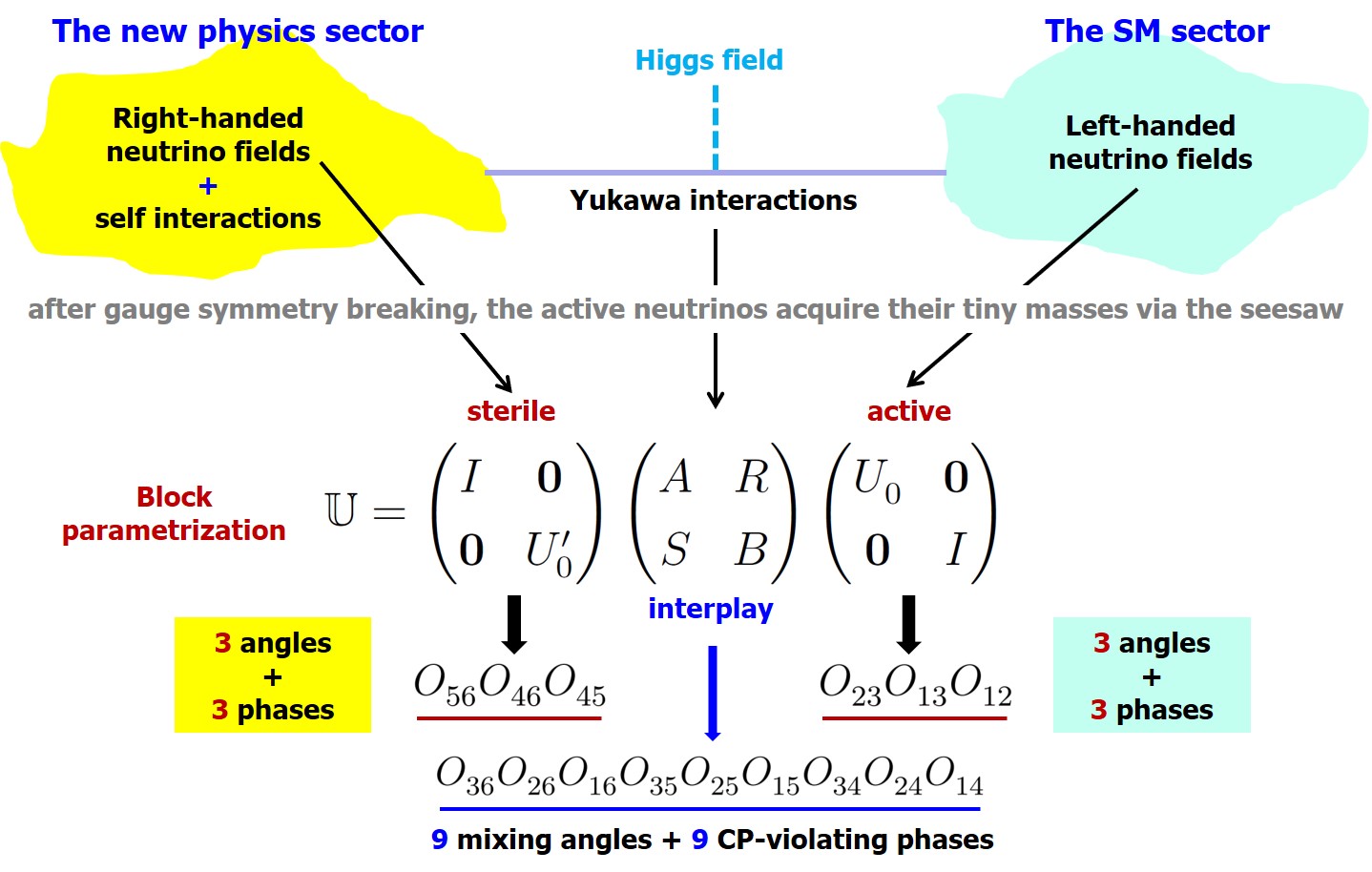 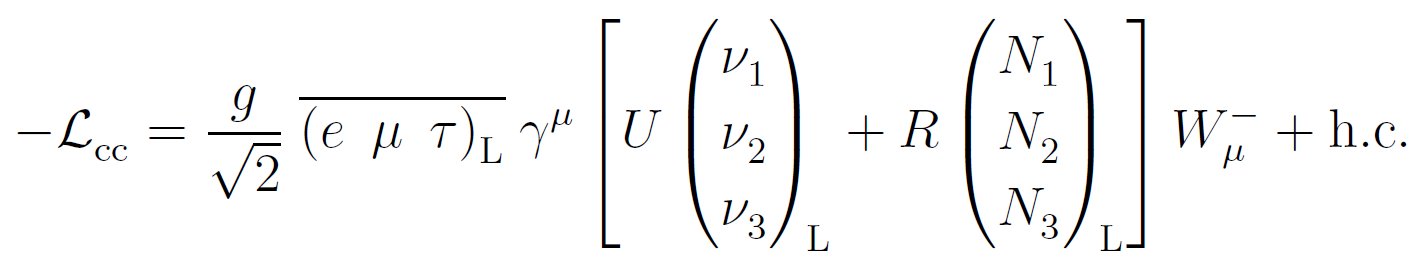 oscillations
light
heavy
leptogenesis
In most cases, the contributions from heavy Majorana neutrinos to 02 are negligibly small in the canonical seesaw mechanism. (ZZX, 0907.3014; W. Rodejohann, 0912.3388)
  For the first time, we have derived the generic + explicit expressions of the Jarlskog invariant for light neutrino oscillations in terms of the original seesaw flavor parameters, and of CP asymmetries for heavy neutrino decays based on a block parametrization of the active-sterile flavor texture.
Overview Talk
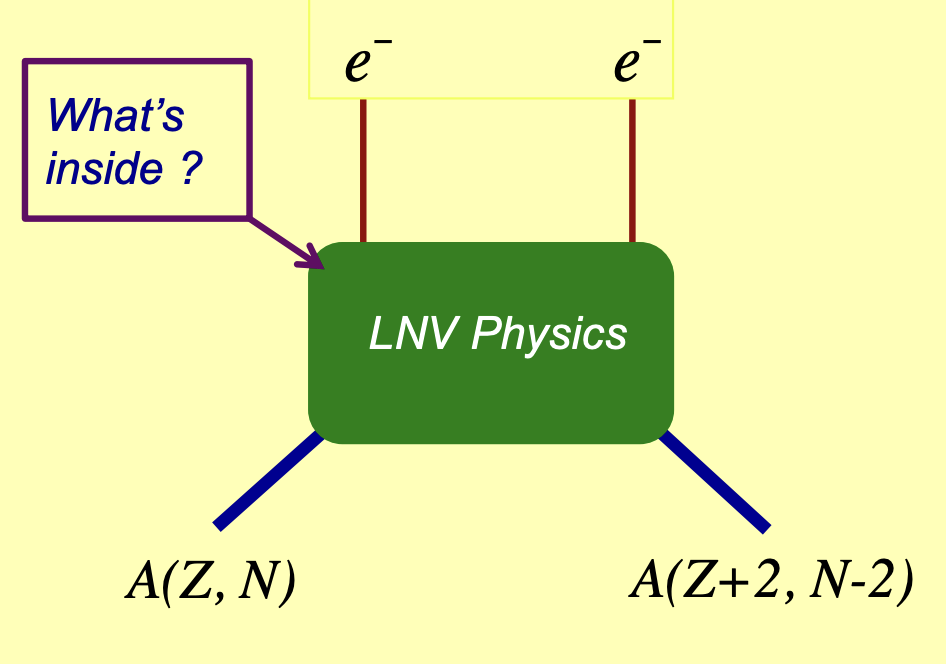 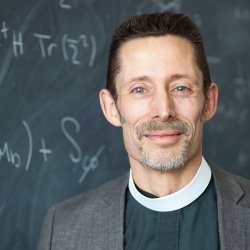 TeV Scale LNV Physics
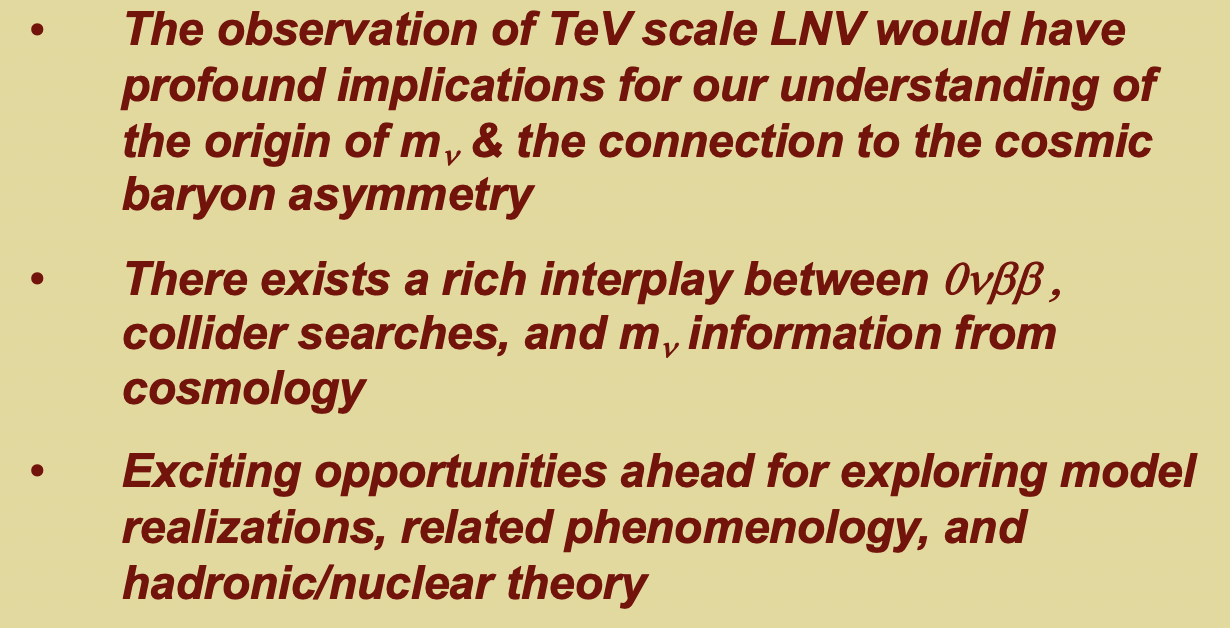 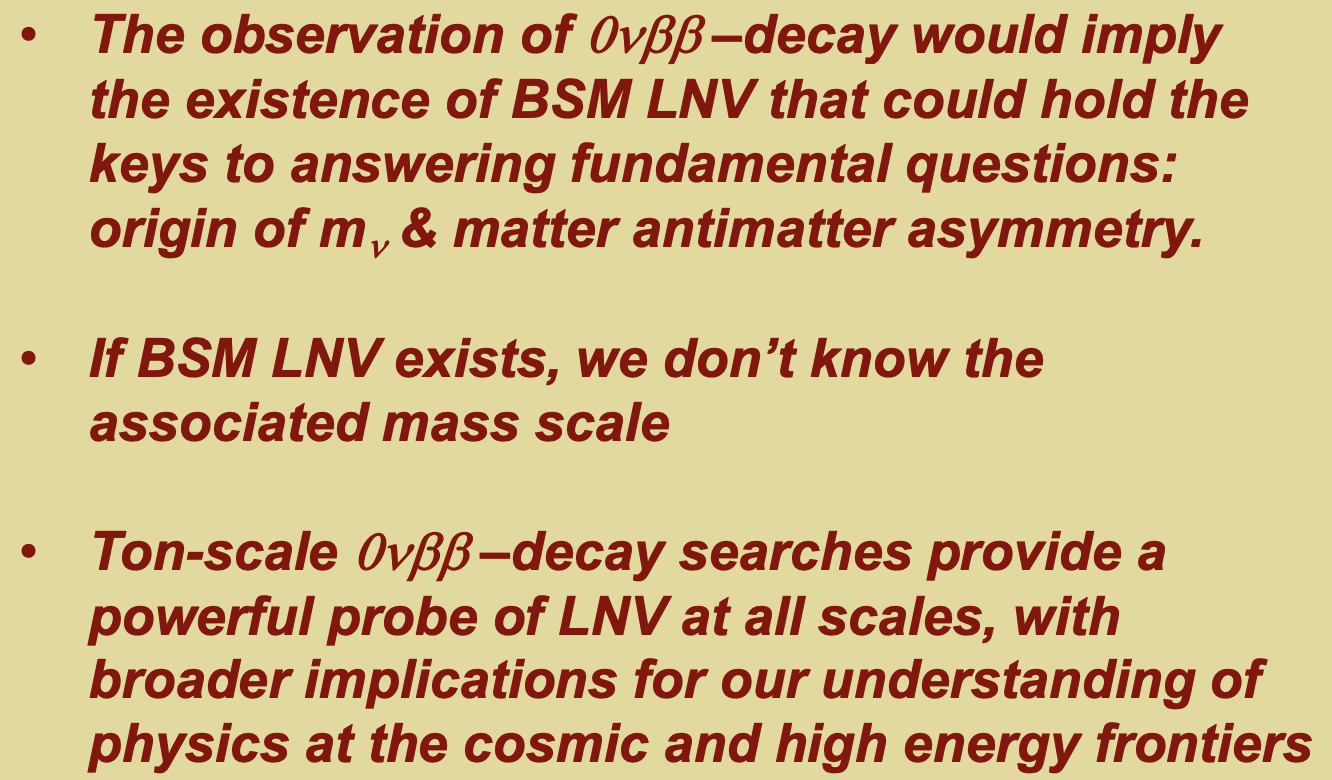 中微子物理
轻子生成机制
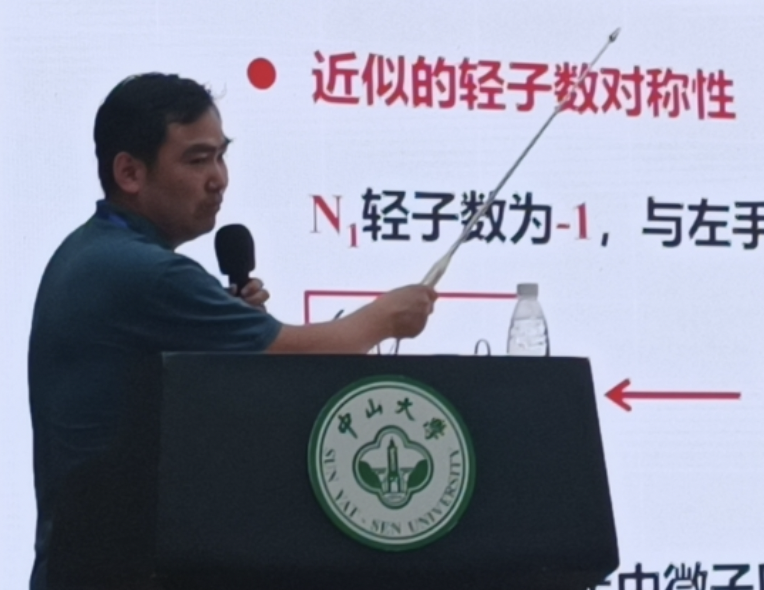 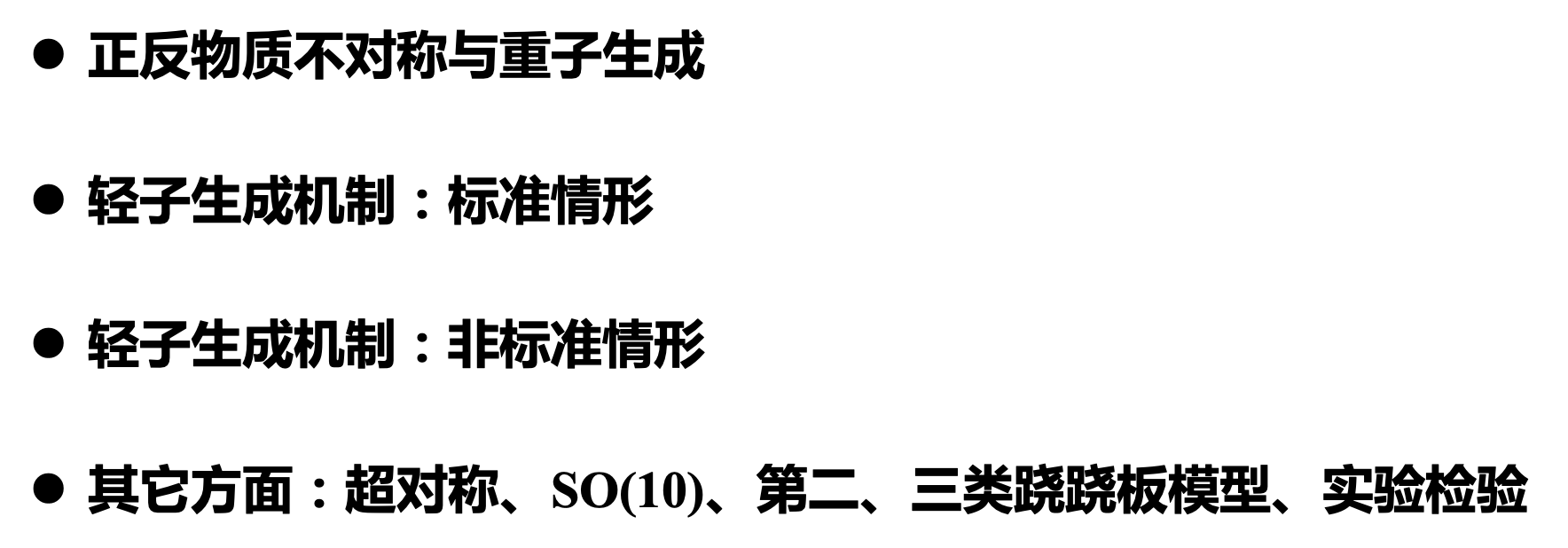 Majoron DM from type-II seesaw
中微子物理
Majoron DM from type-II seesaw
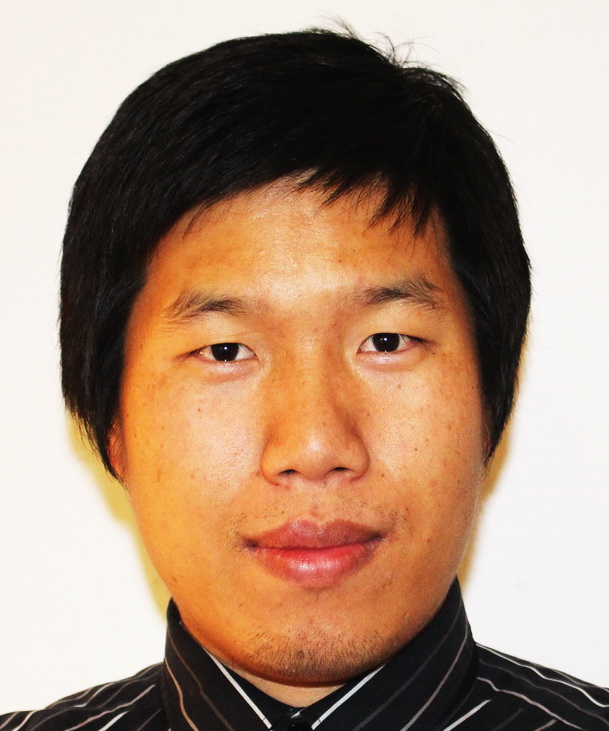 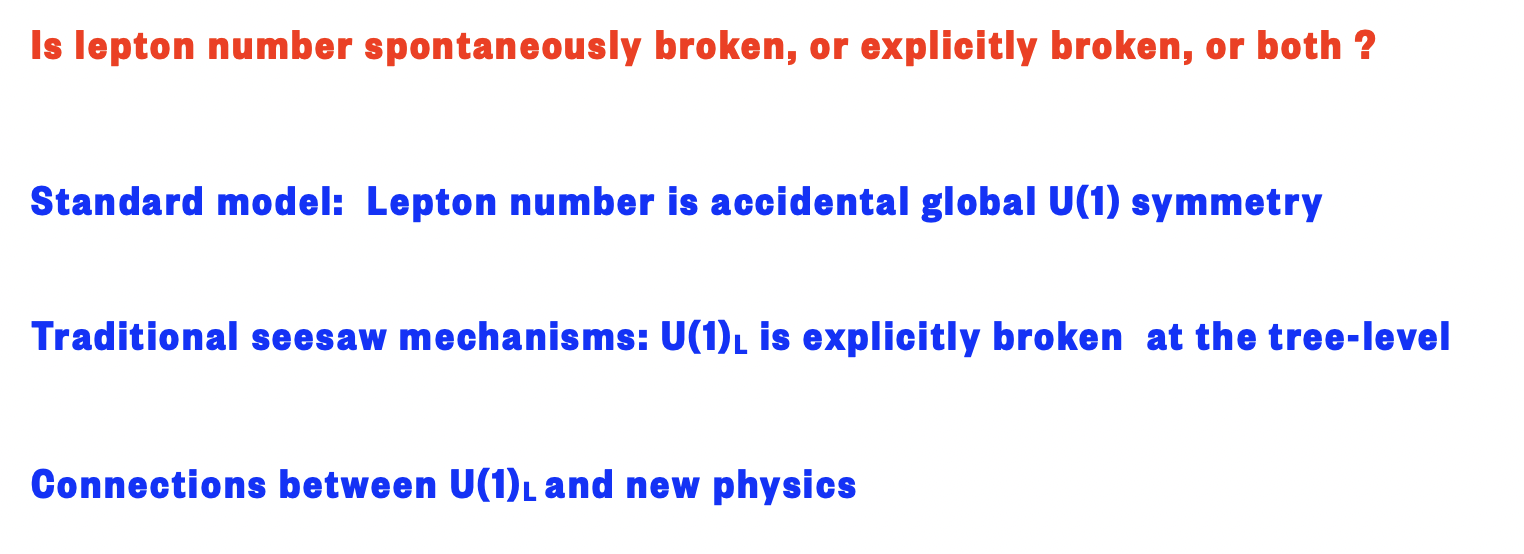 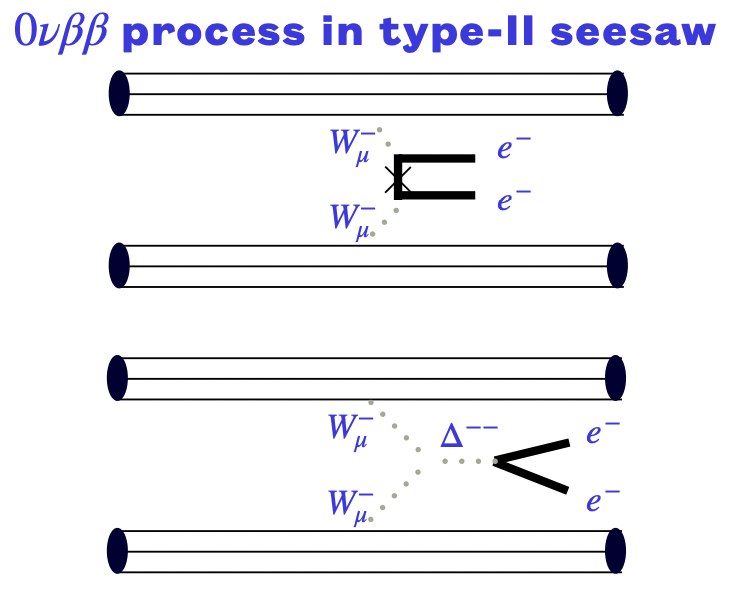 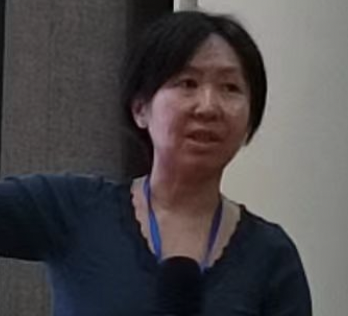 中微子物理
宇宙学方面的限制
Constraints on the neutrino mass sum
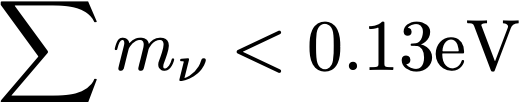 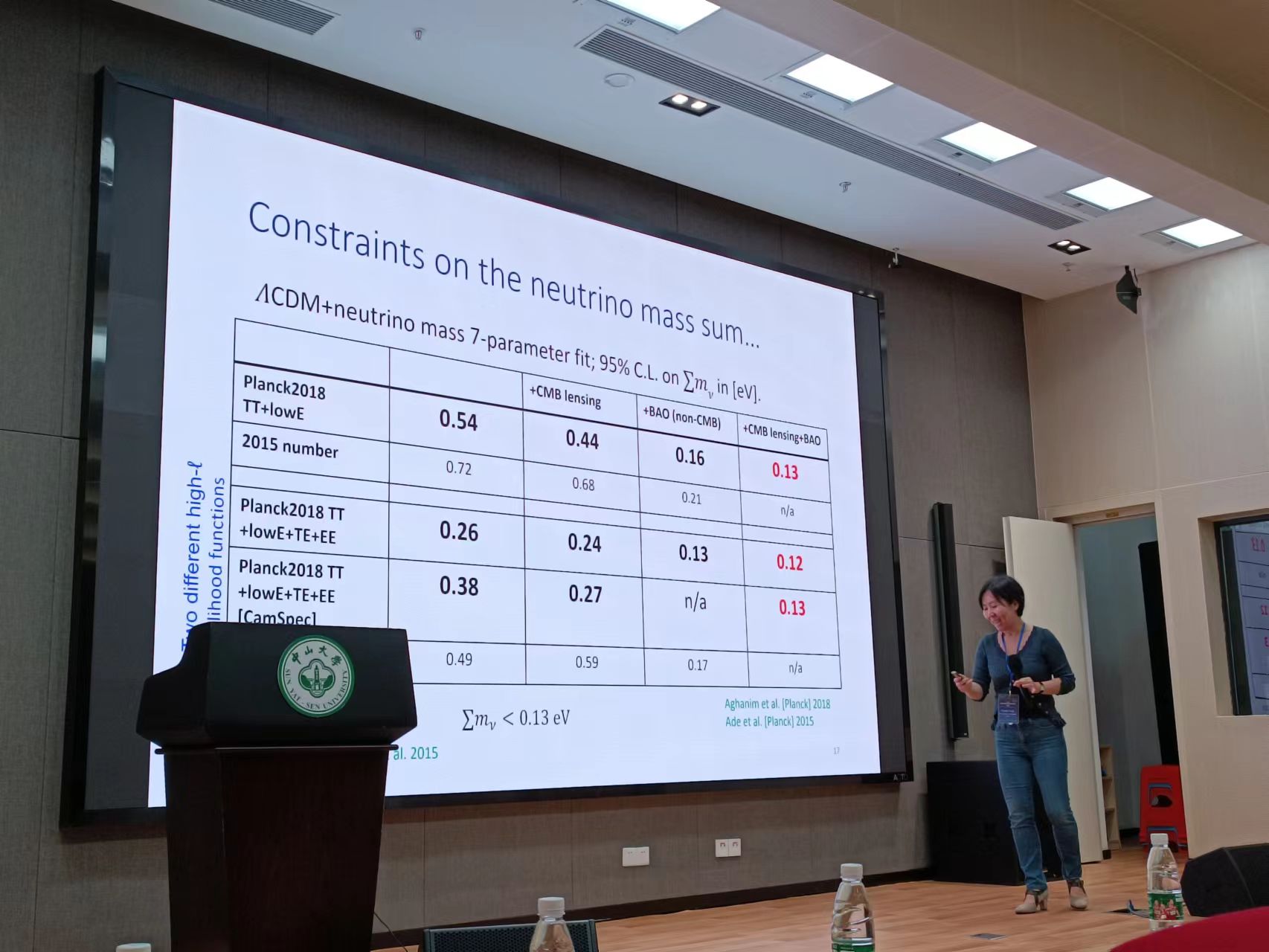 中微子物理
宇宙学方面的限制
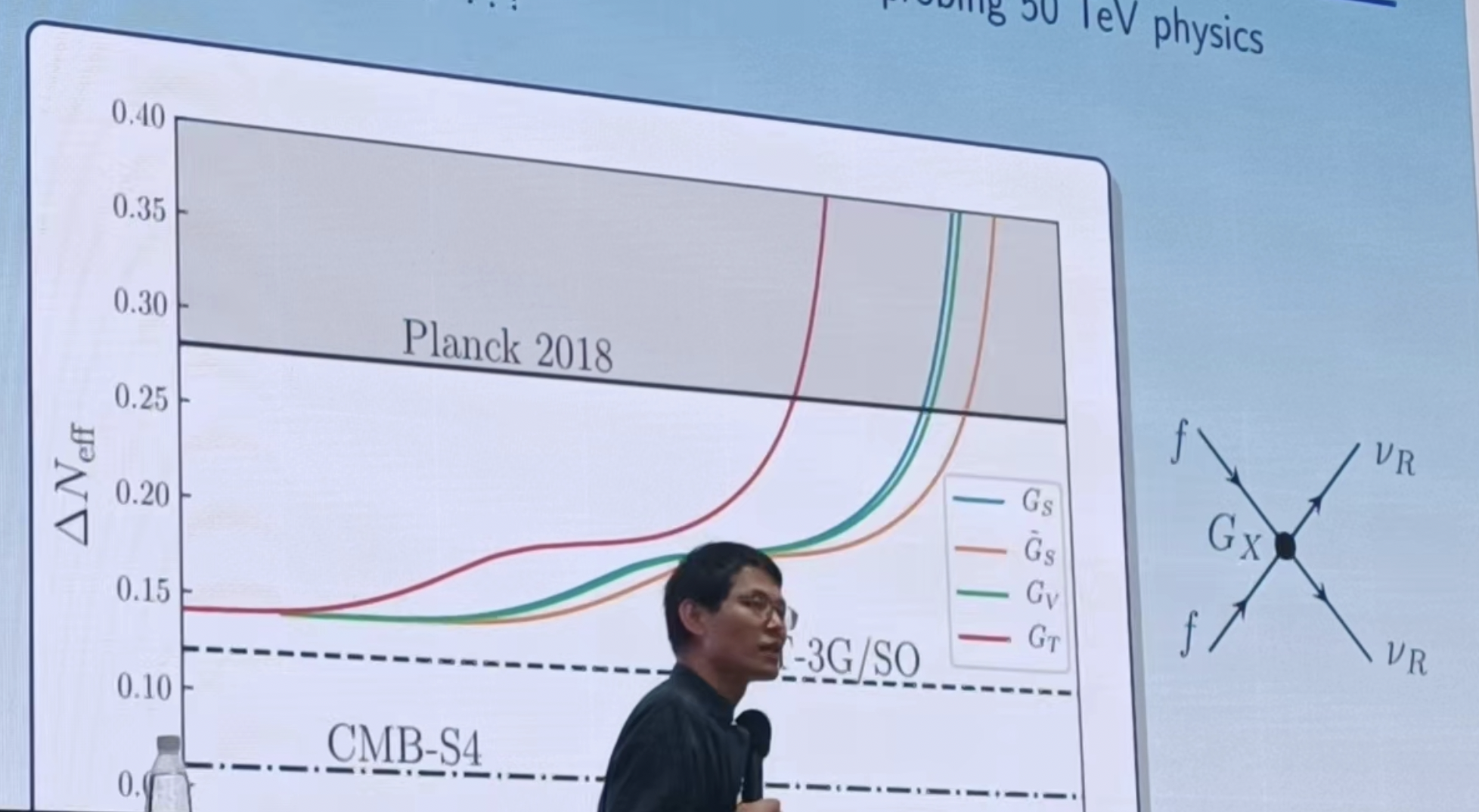 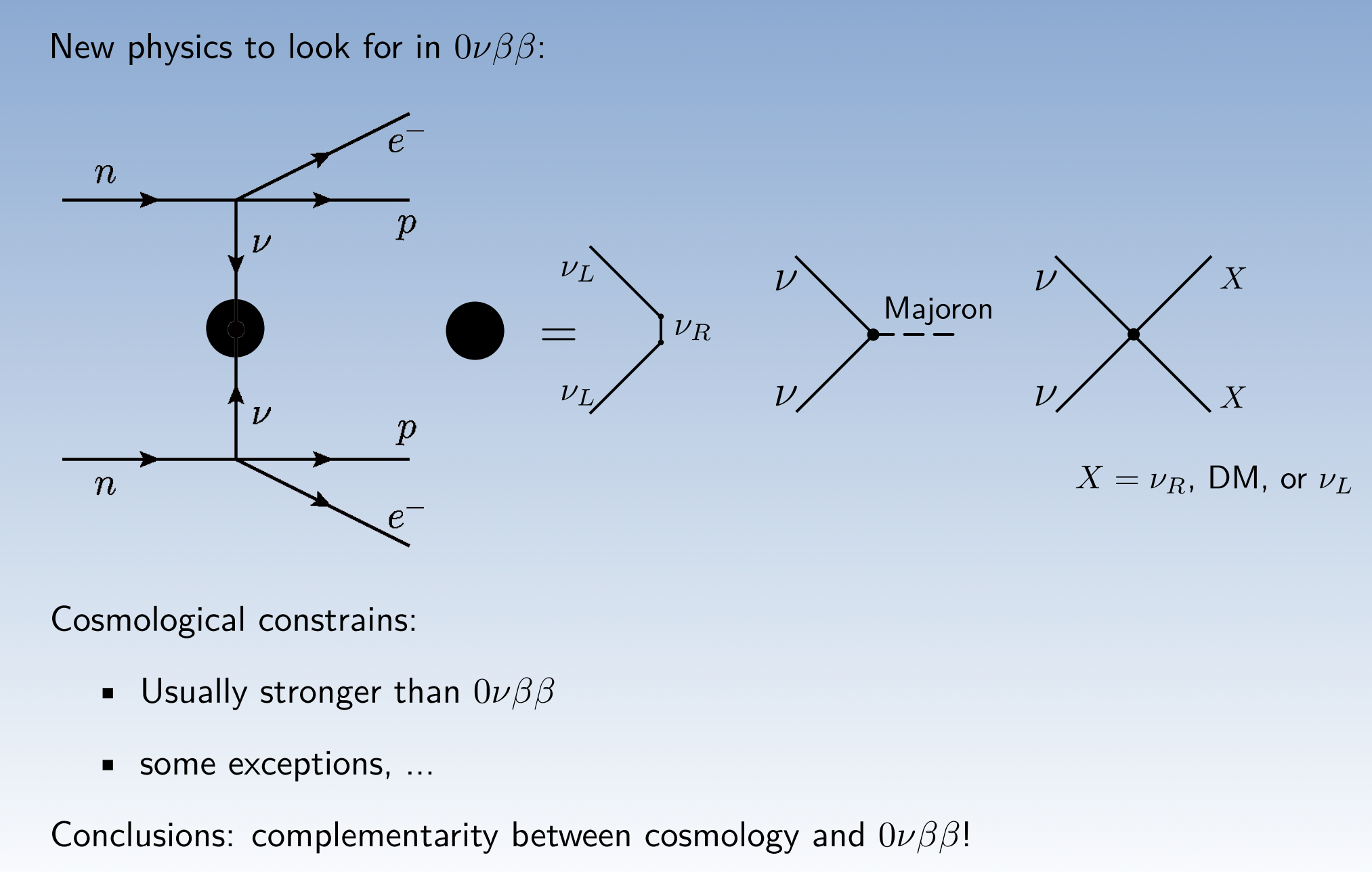 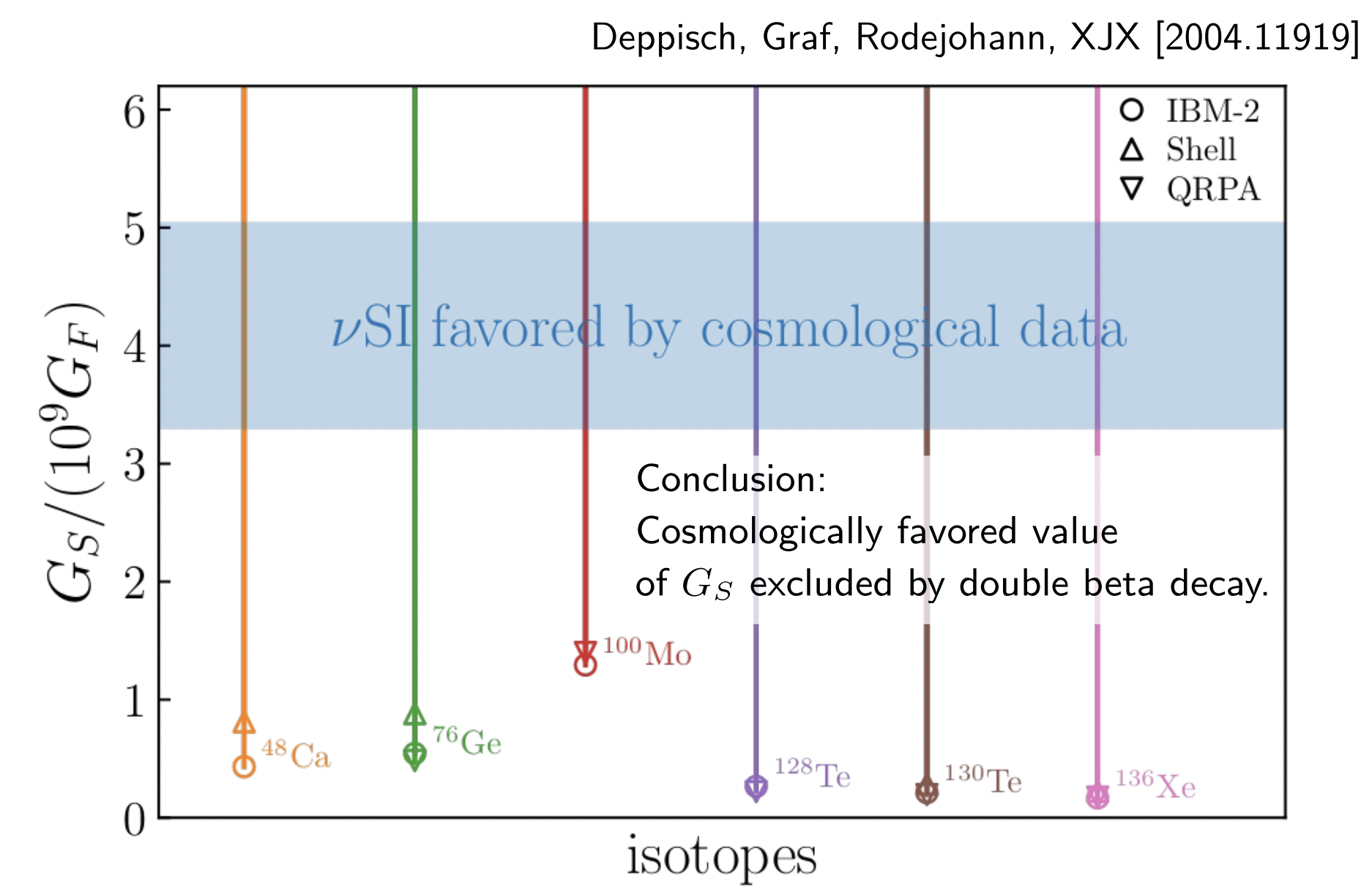 中微子物理
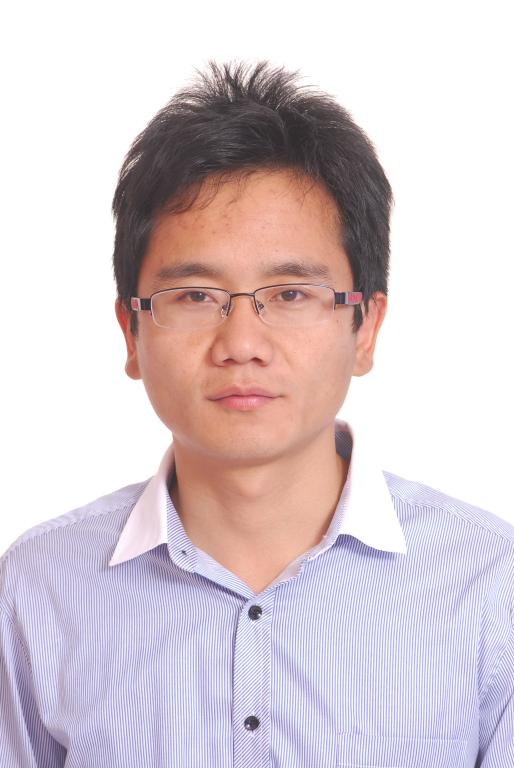 引力波方面的限制
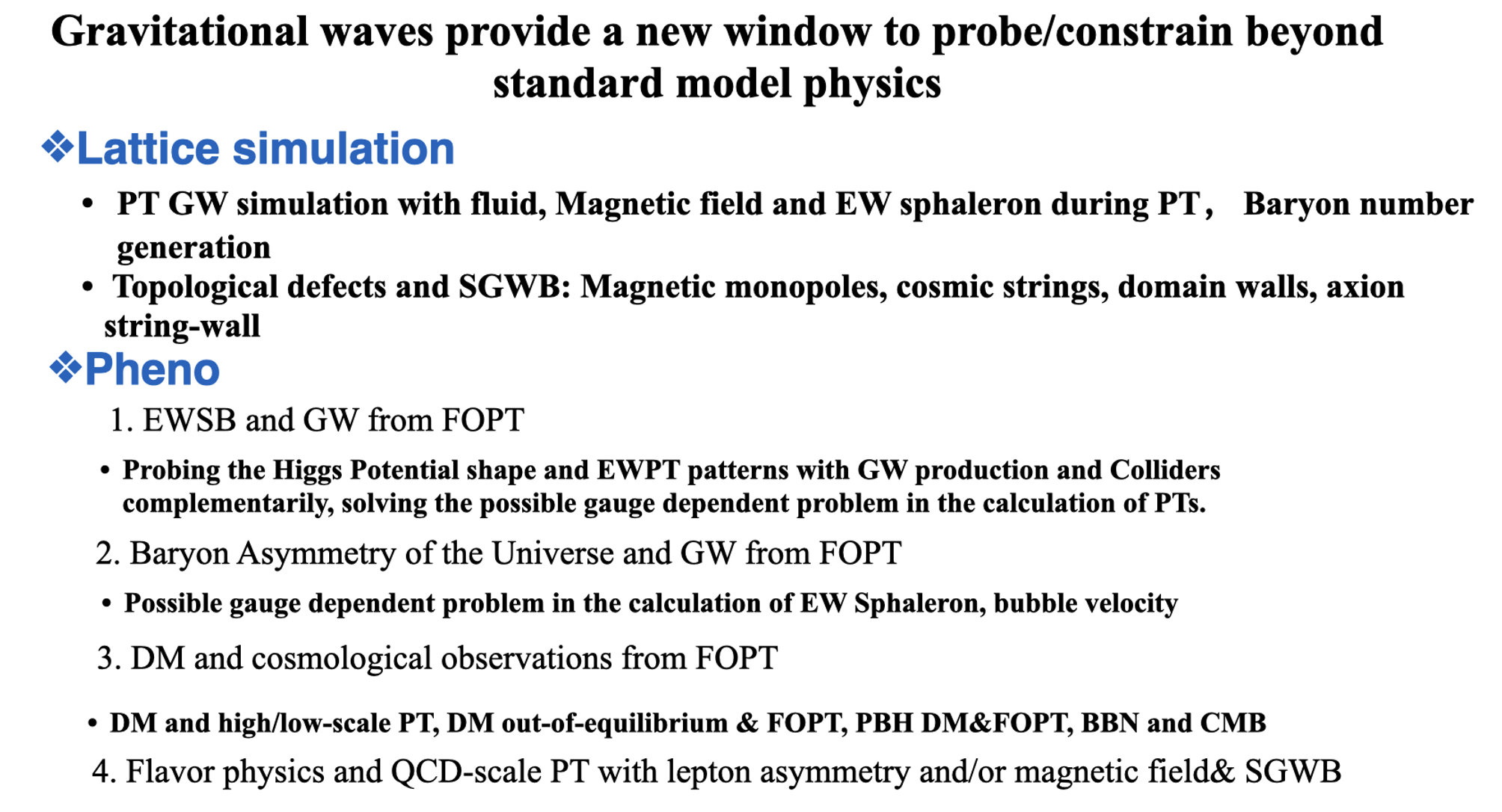 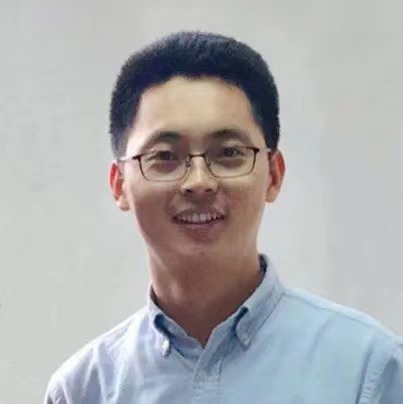 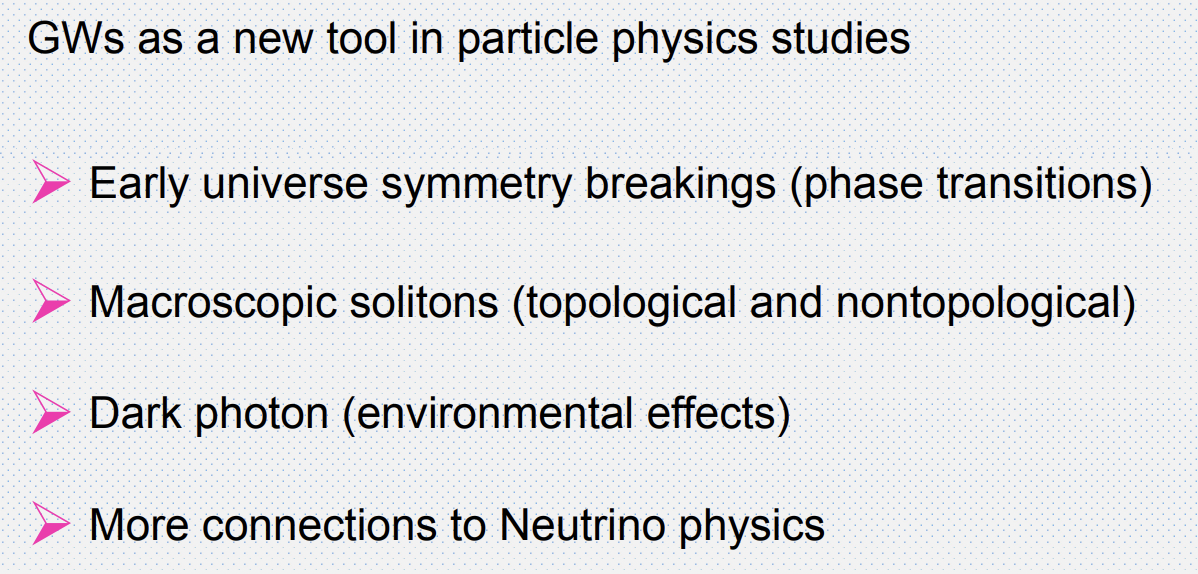 中微子物理
对撞机（CMS）上的研究进展
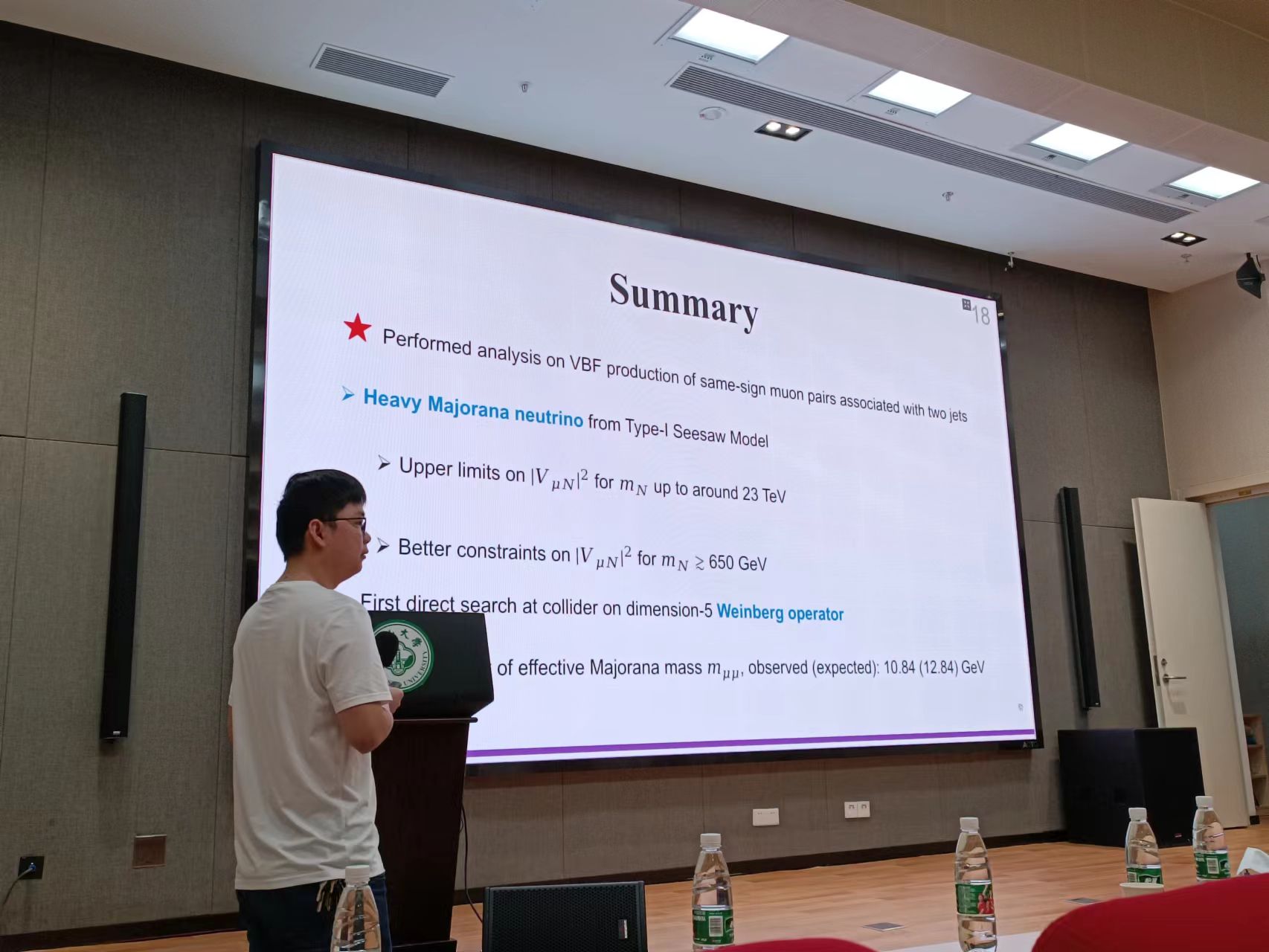 有效场论
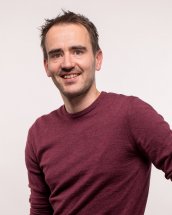 算符的构建
NLDBD transition operator in Chiral EFT
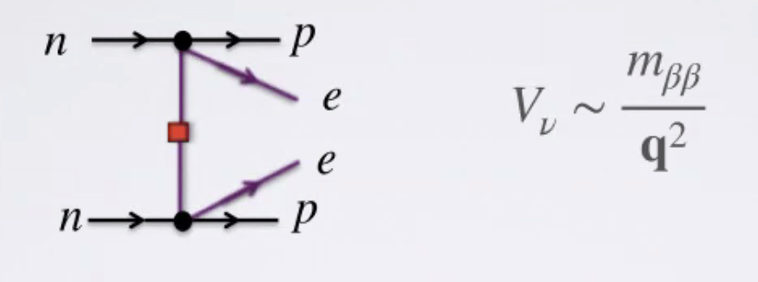 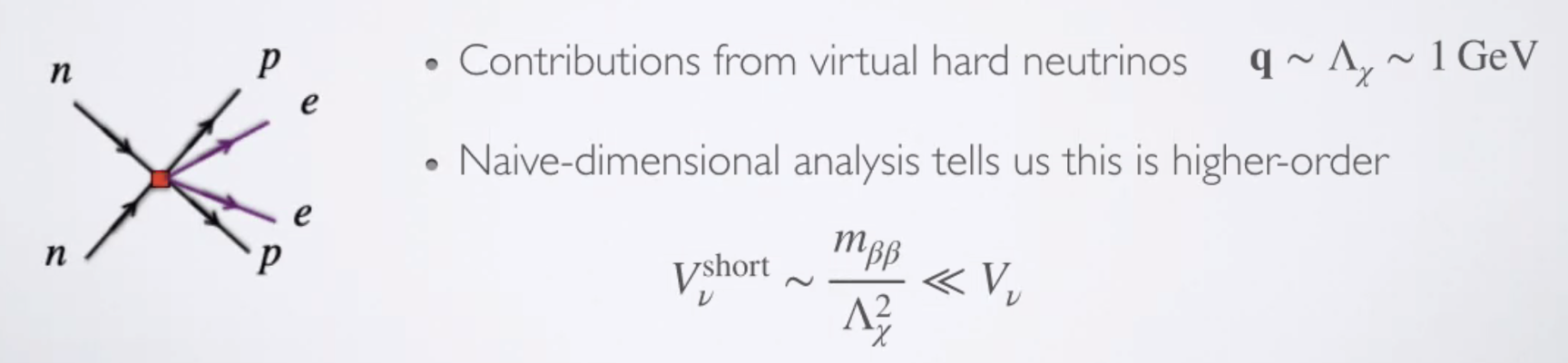 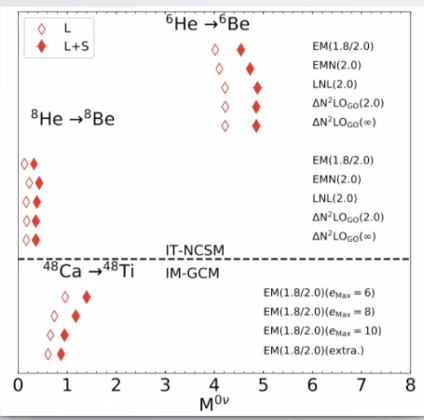 LO
An important contribution from the contact operator!
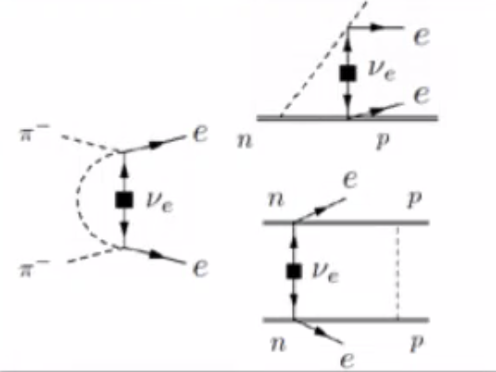 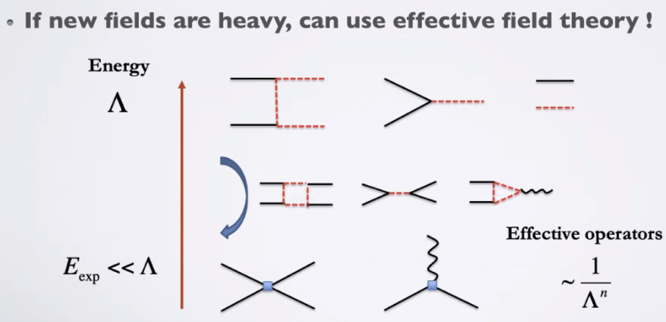 N2LO
有效场论
算符的构建
For more general processes
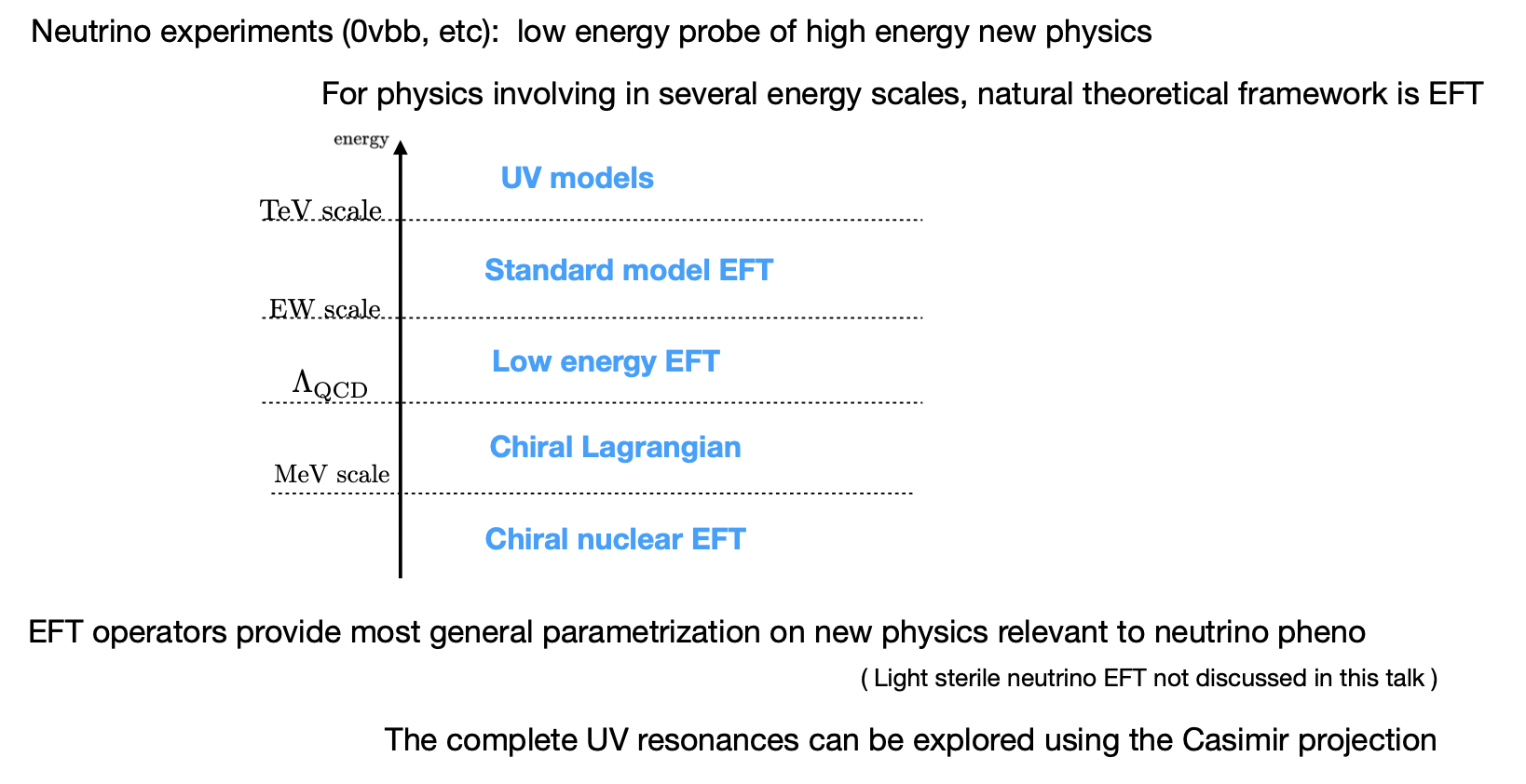 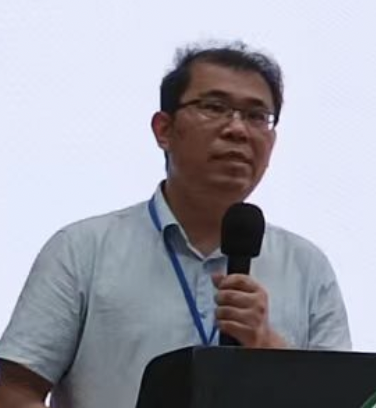 有效场论
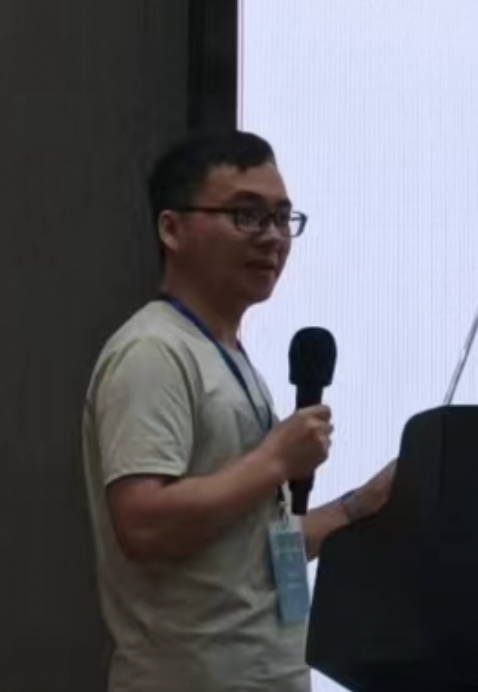 算符的构建
For more general processes
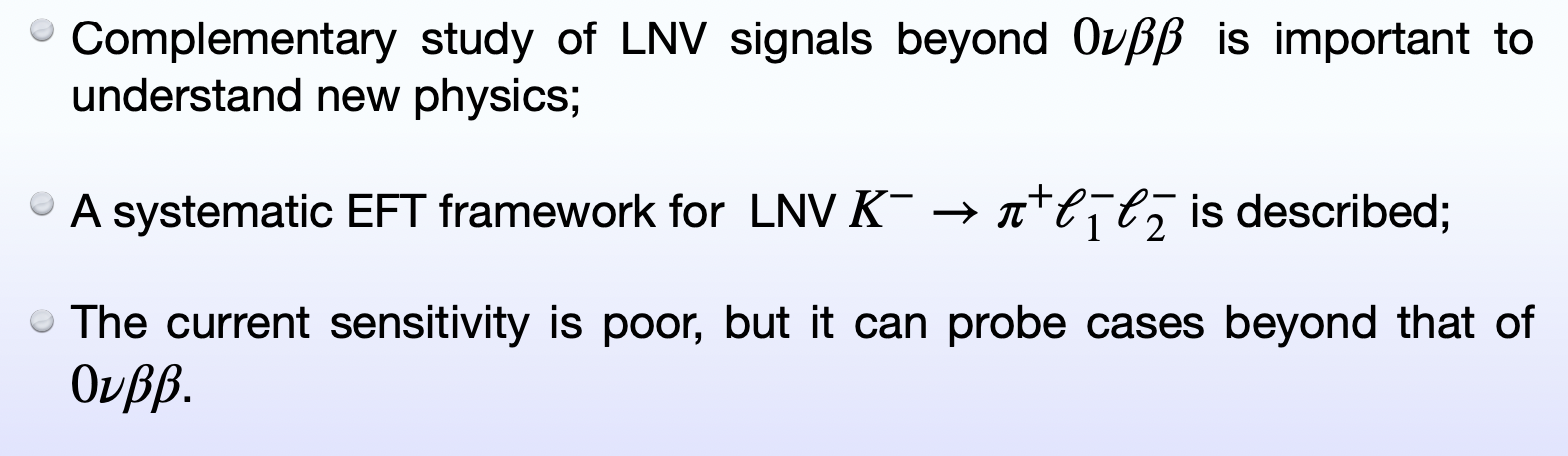 模型依赖的算符构建
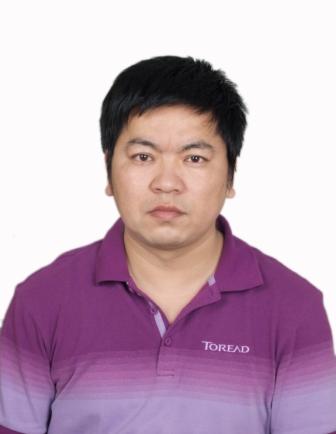 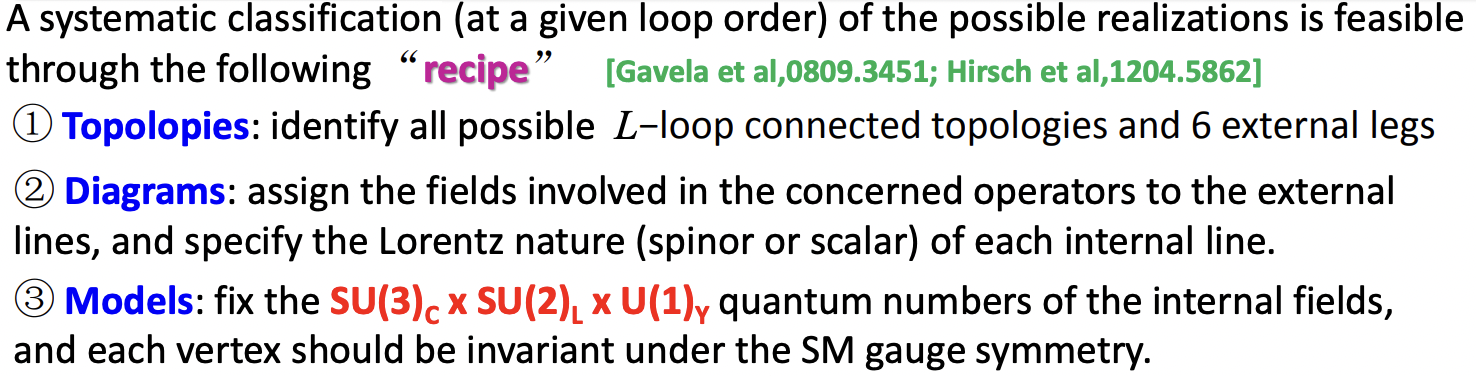 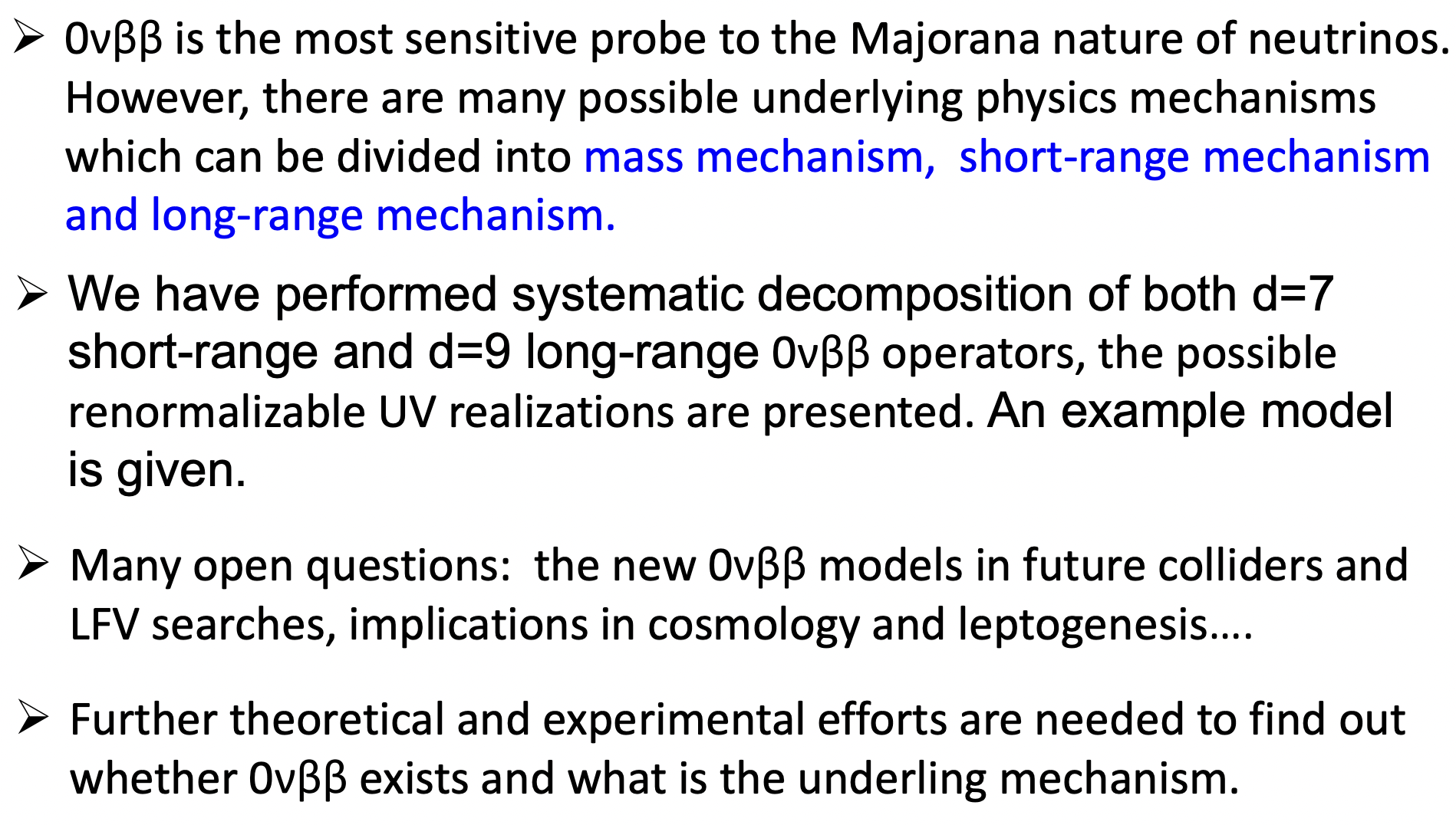 格点QCD计算
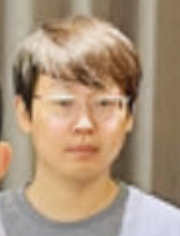 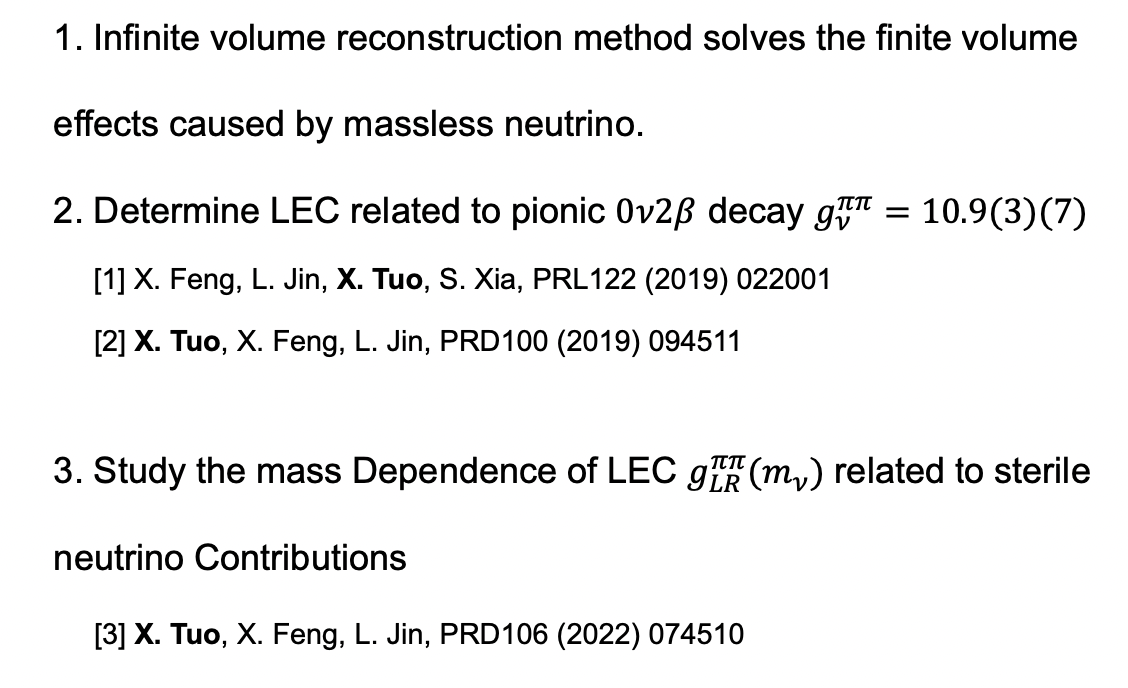 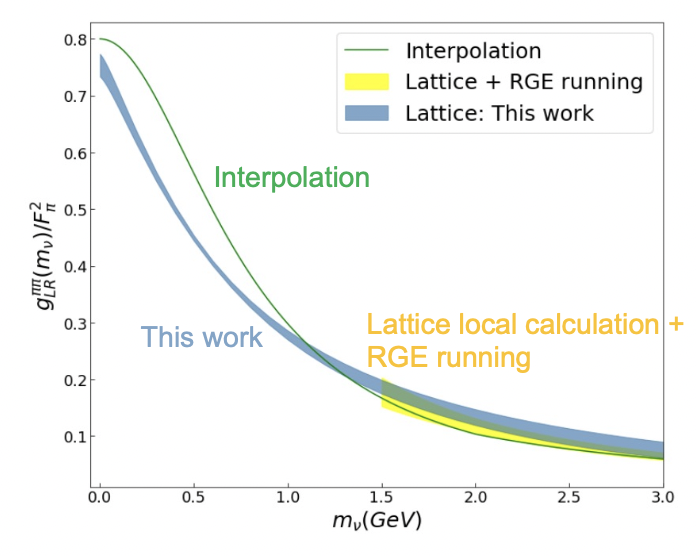 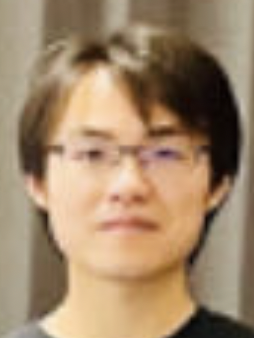 核矩阵元（NME）计算
核物理模型发展
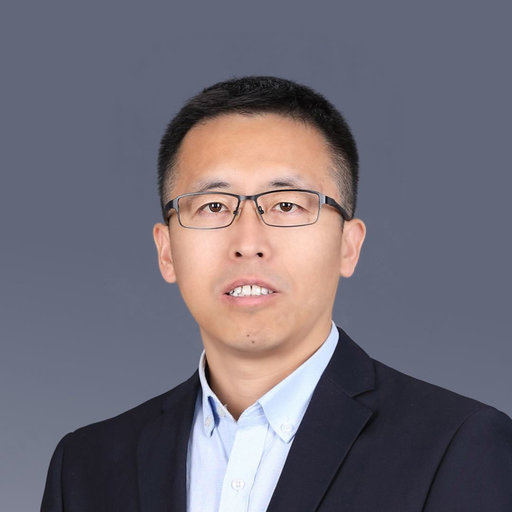 Development of high-precision nuclear force at N2LO in the covariant chiral effective theory.
Application to the NME of NLDBD in the future.
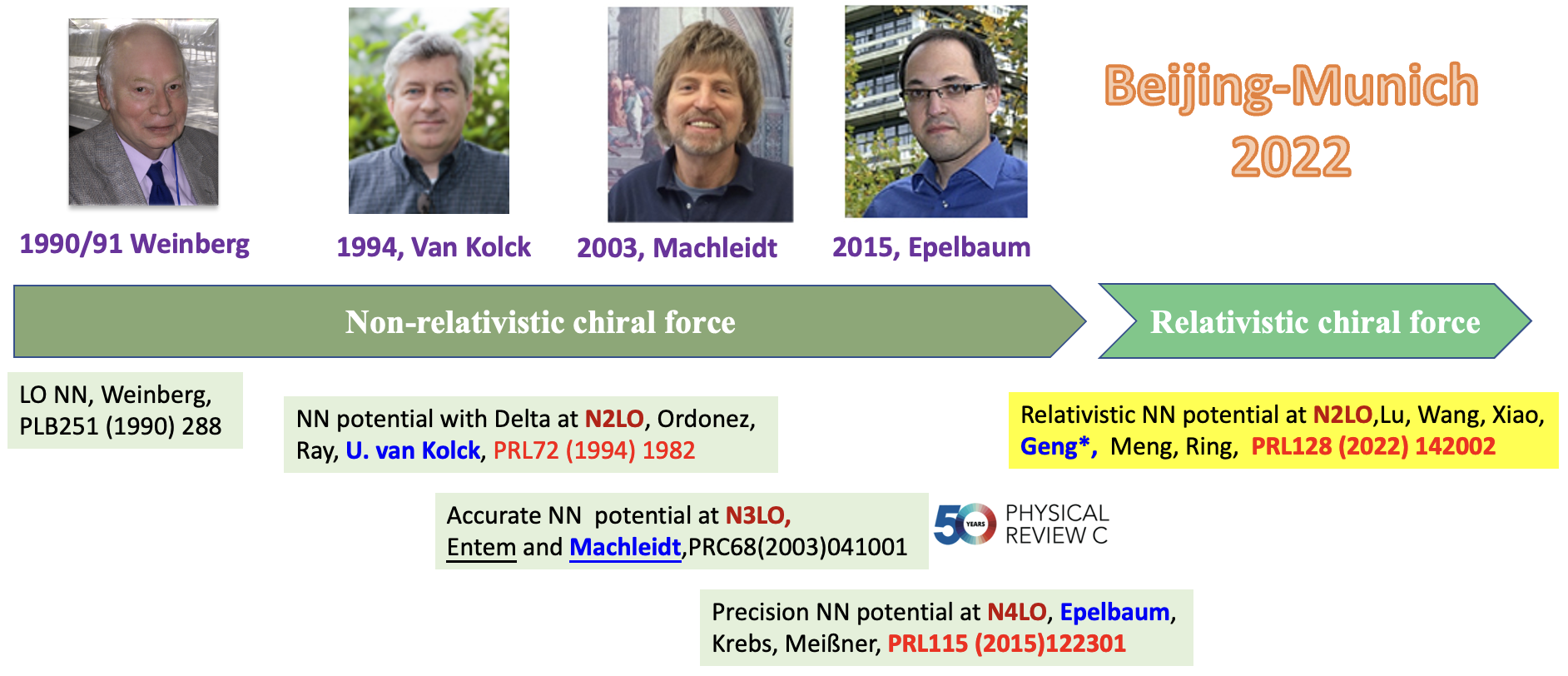 核矩阵元（NME）计算
核物理模型发展
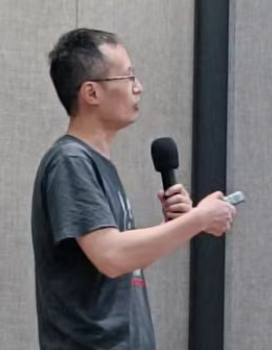 发展核物理中的有效场论和少体方法
Extracting reaction info from energy levels of trapped nucleons w/ energy-dependent EFT
Halo EFT He isotope chain → neutron-rich nuclei
Stage for EW physics in nuclei
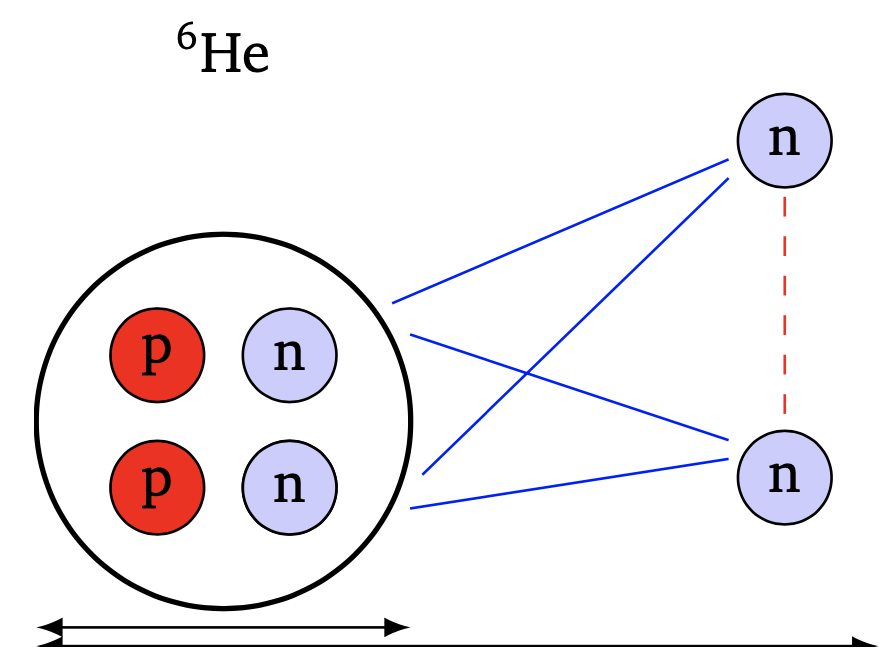 1/Mhi
1/Q
核矩阵元（NME）计算
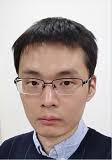 核物理模型发展
格点有效场论最新进展
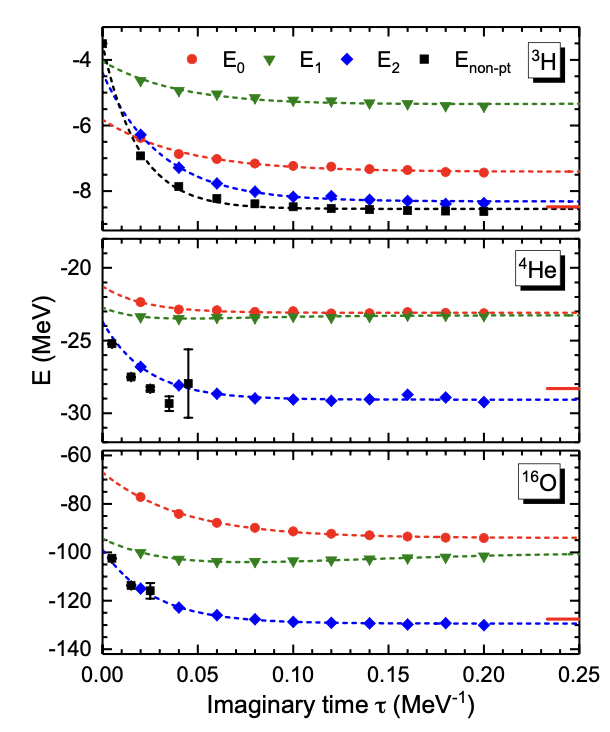 Ab initio nuclear thermodynamics
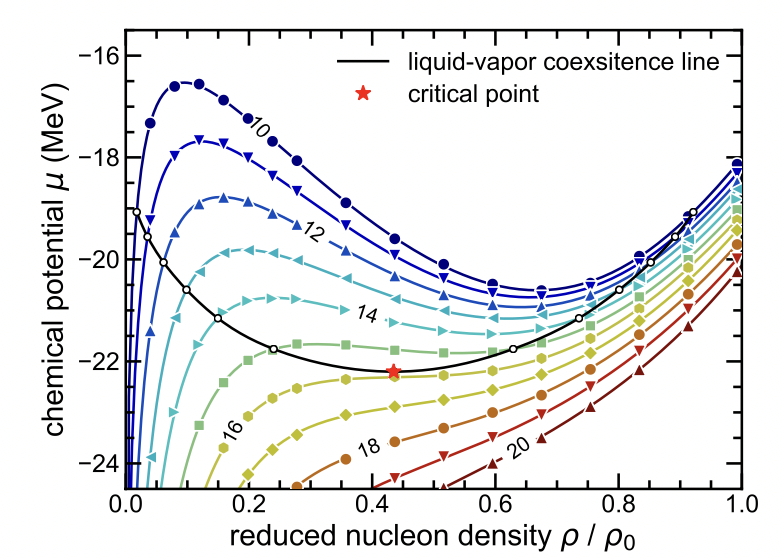 Perturbative Quantum Monte Carlo Method for Nuclear Physics
核矩阵元（NME）计算
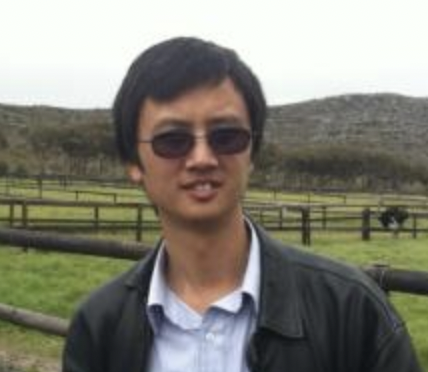 核物理模型发展
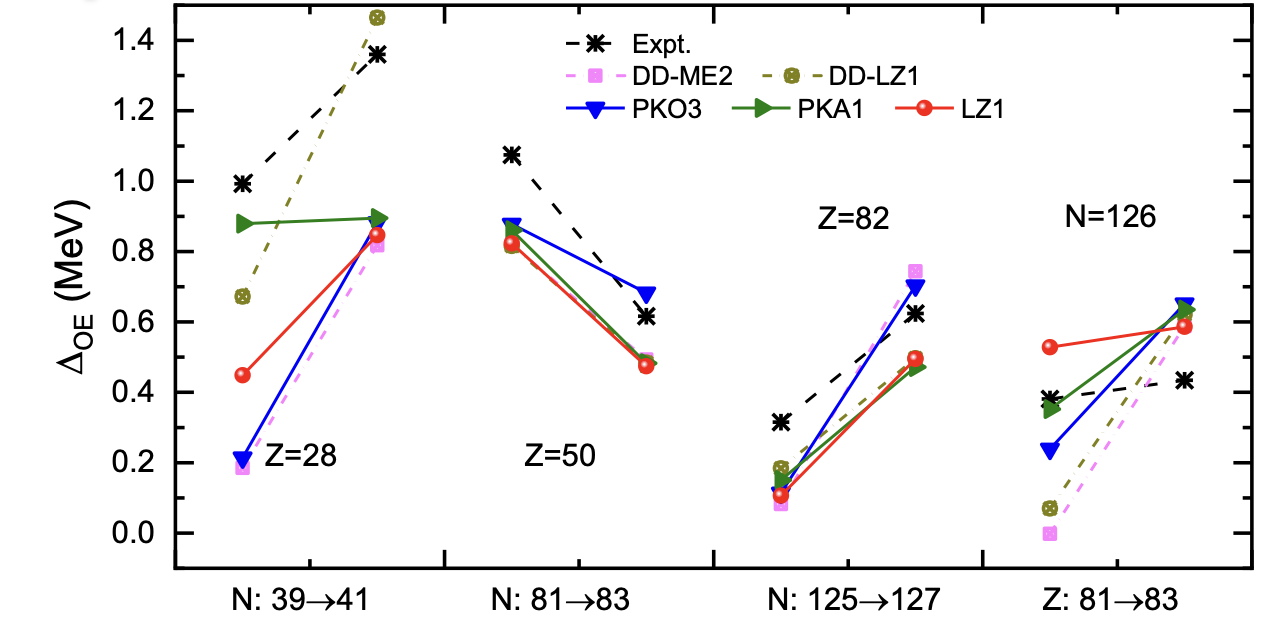 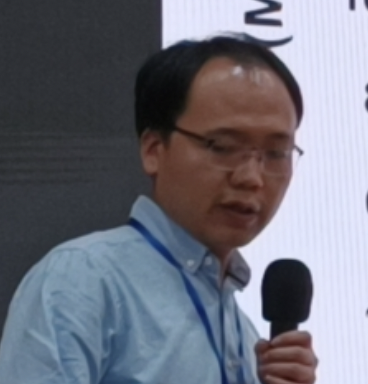 张量力与对关联
核矩阵元（NME）计算
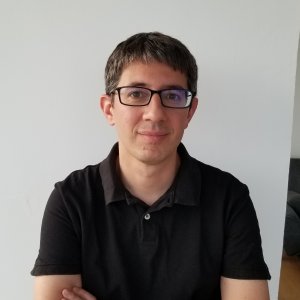 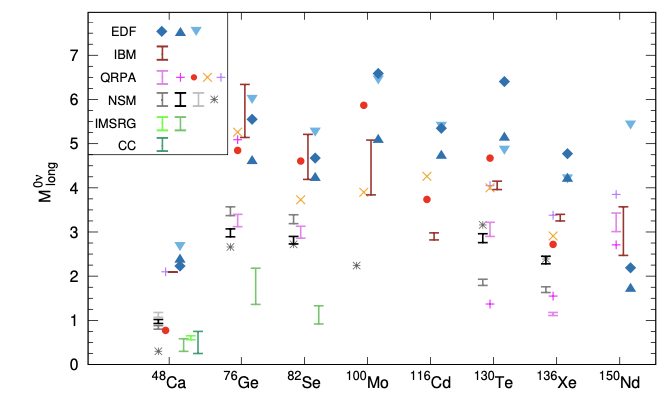 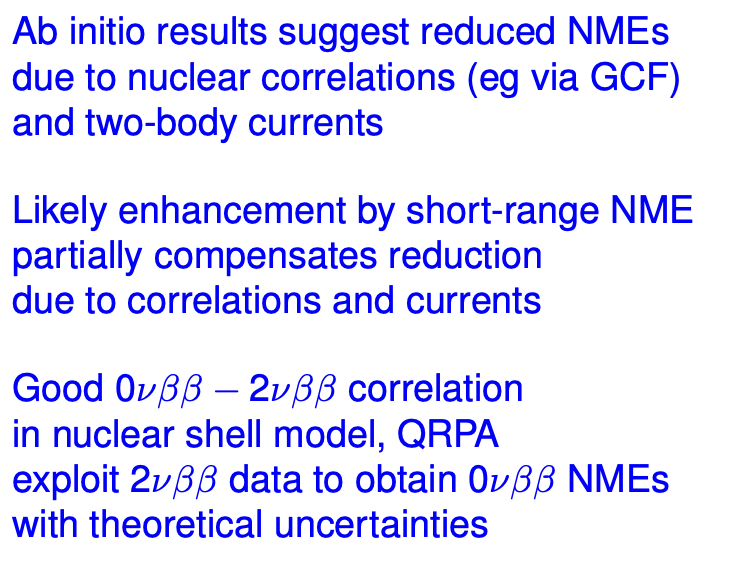 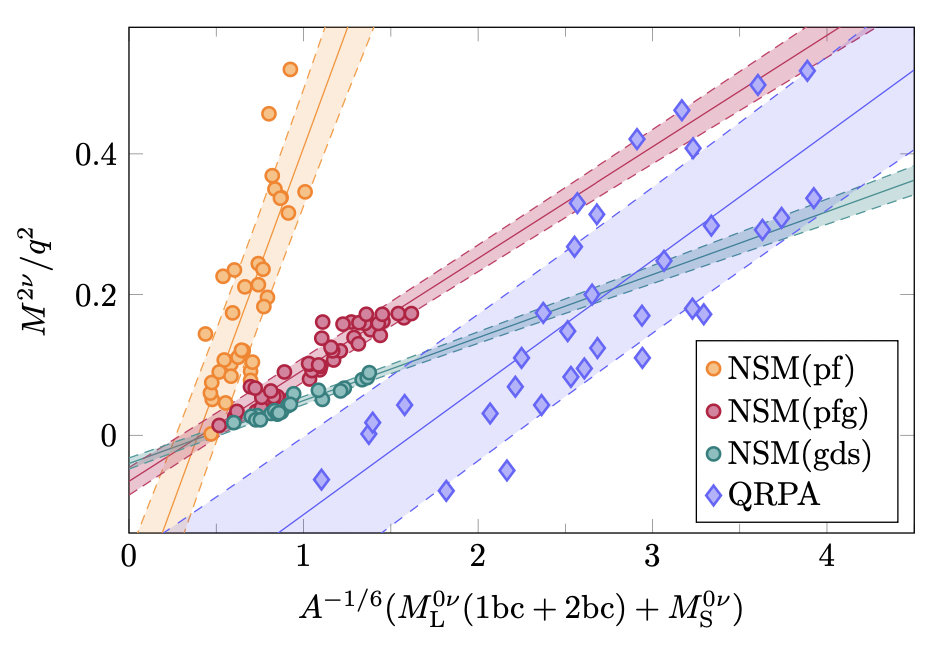 探讨了核矩阵元与其他观测量之间的关联性
核矩阵元（NME）计算
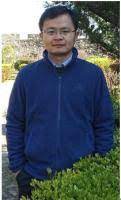 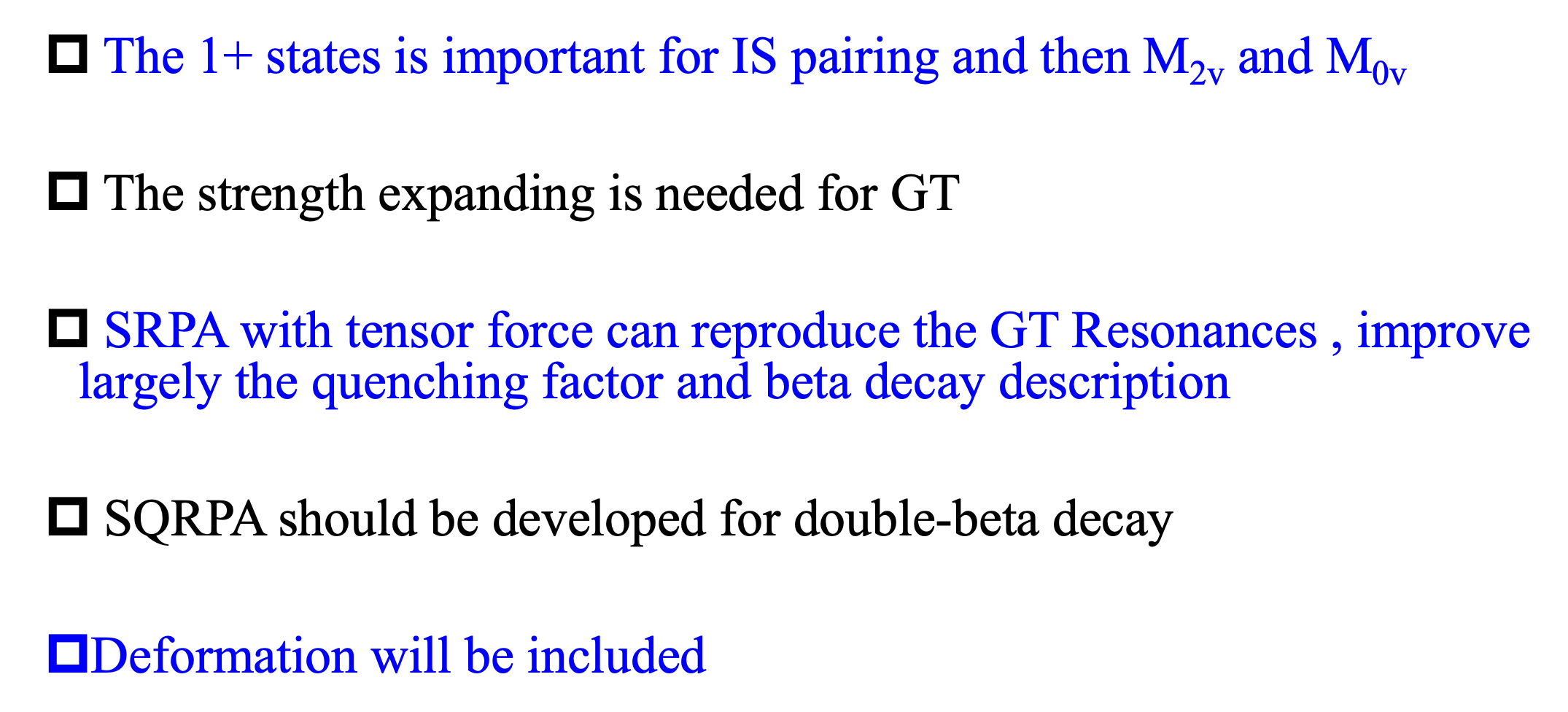 核矩阵元（NME）计算
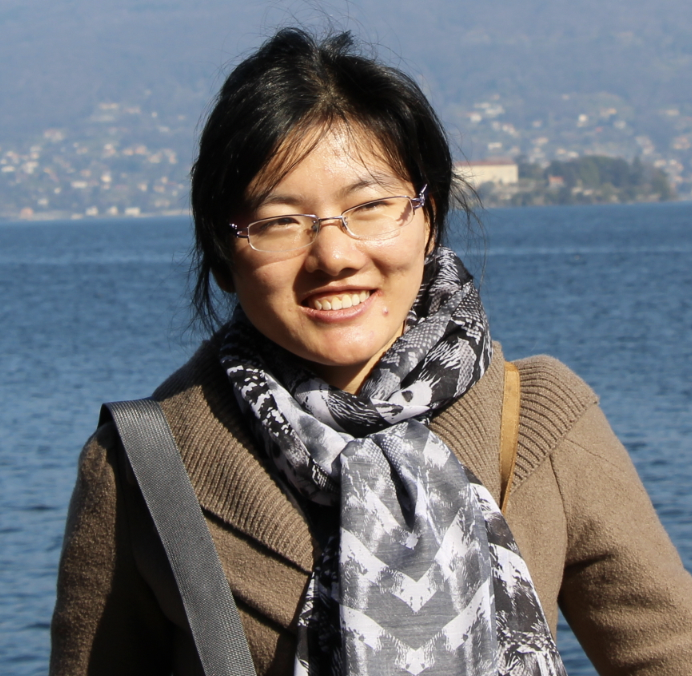 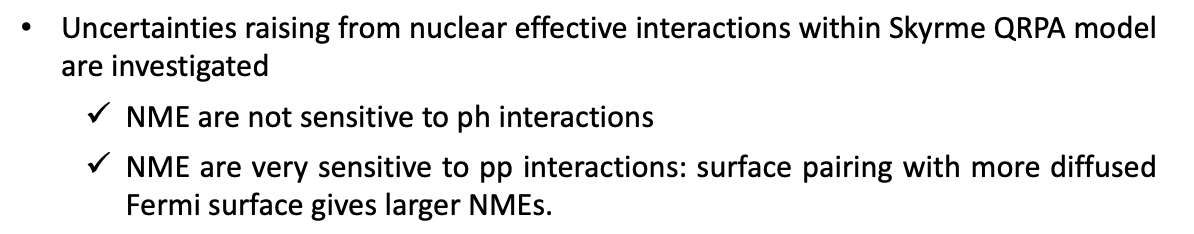 QRPA计算中，同位旋矢量配对的影响
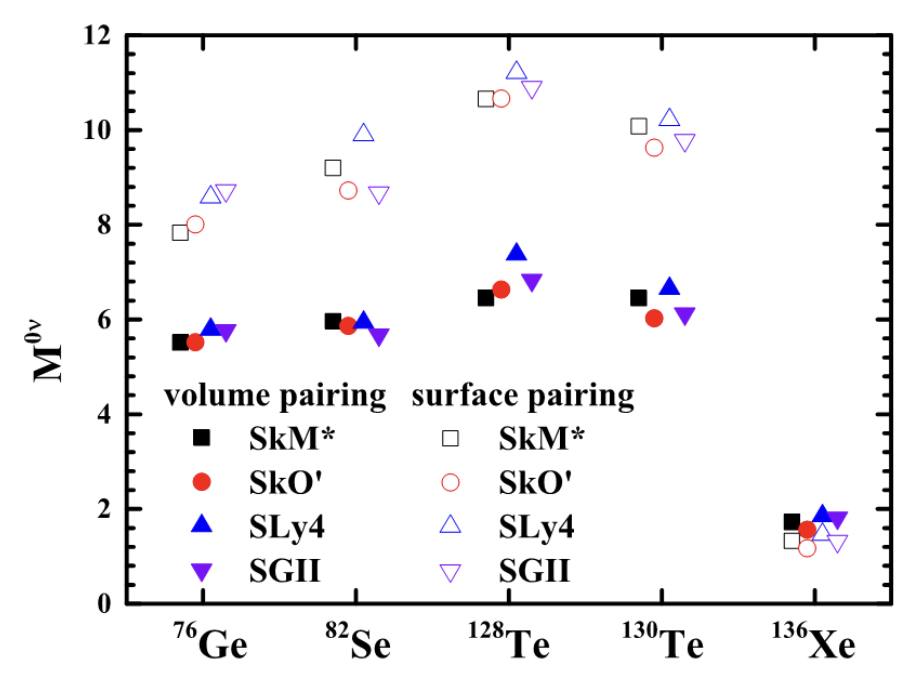 核矩阵元（NME）计算
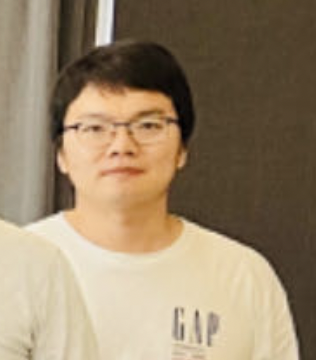 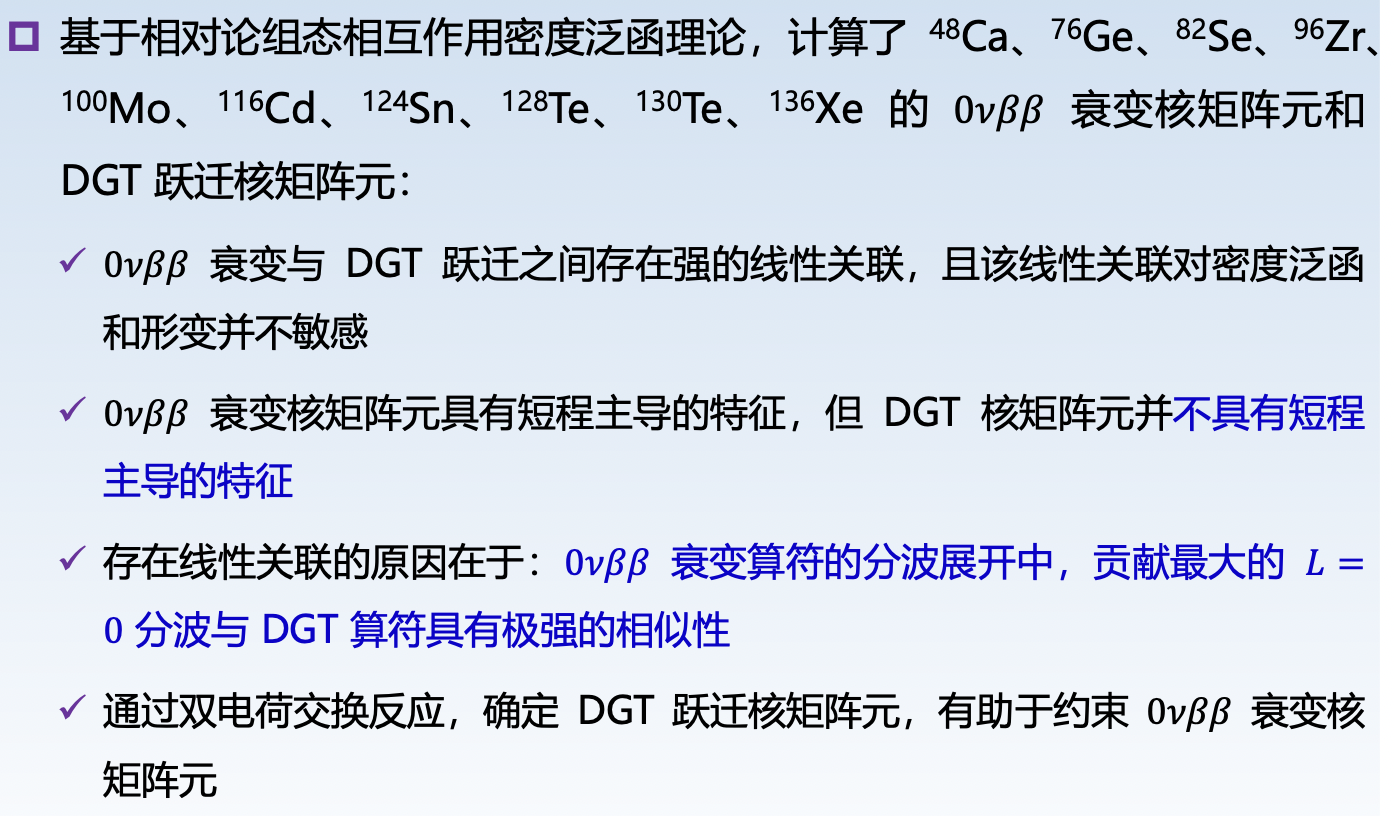 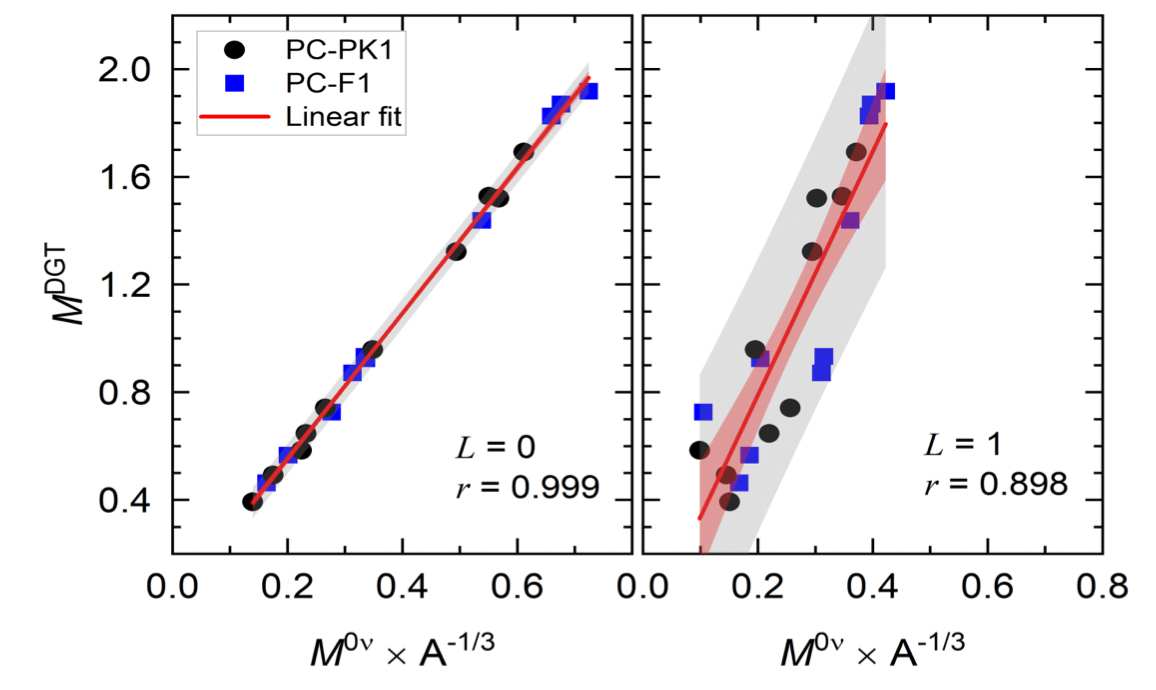 ReCD模型中，DGT与NLDBD核矩阵元存在关联性。
核矩阵元（NME）计算
SD配对壳模型计算
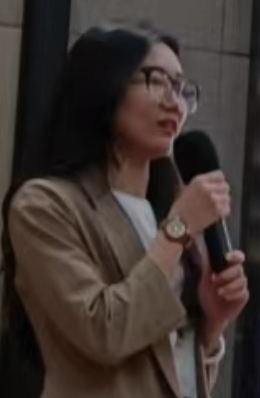 Study the change of the NME as a function of the parameters of pairing interactions and quadrupole-quadrupole interaction.

The NME is sensitive to the pairing strengths, but not to the type of interactions.
机器学习在NLDBD方面的应用
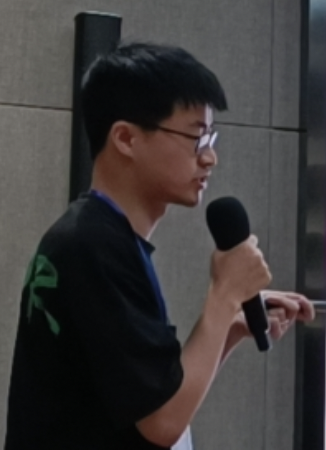 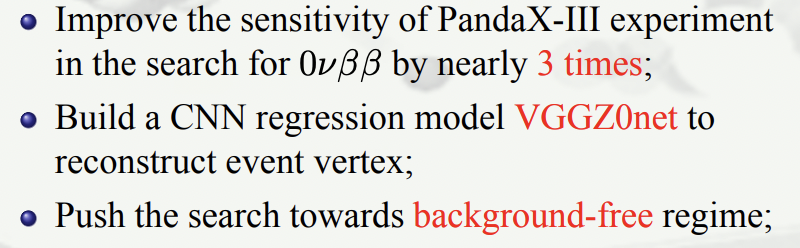 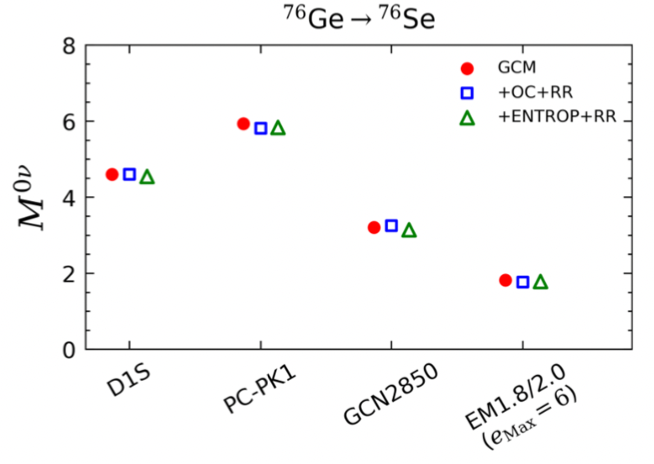 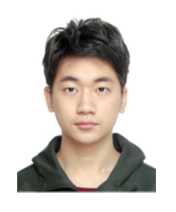 新物理进展
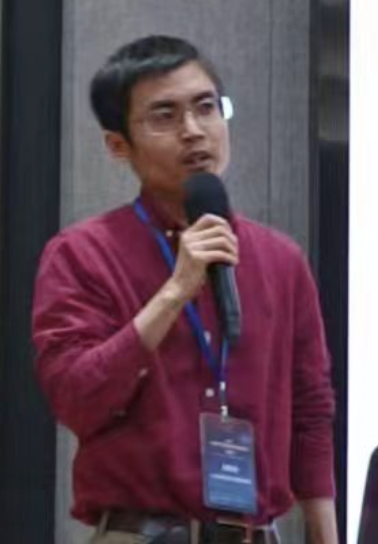 核矩阵元计算 （NME）
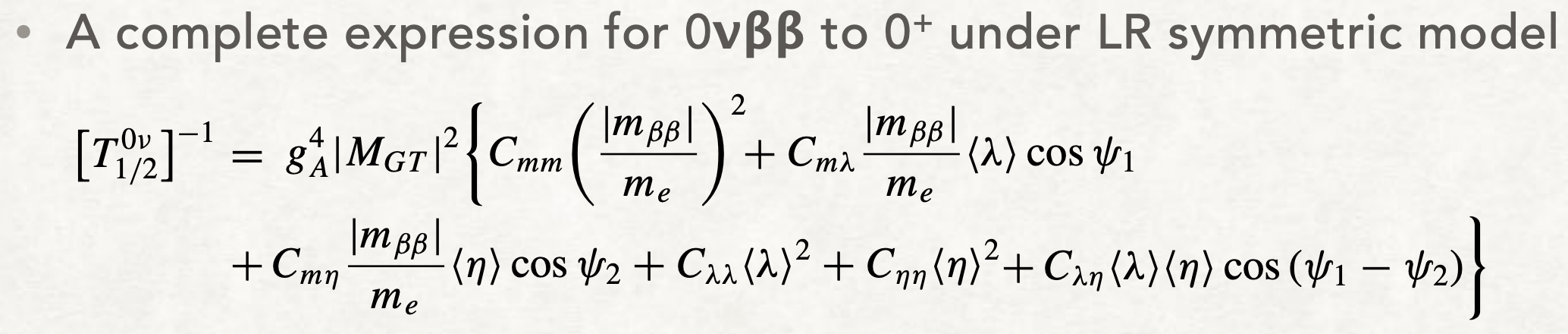 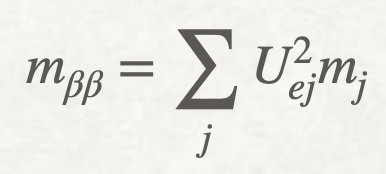 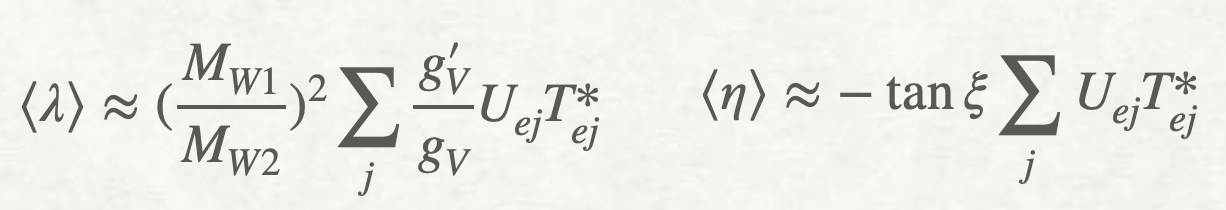 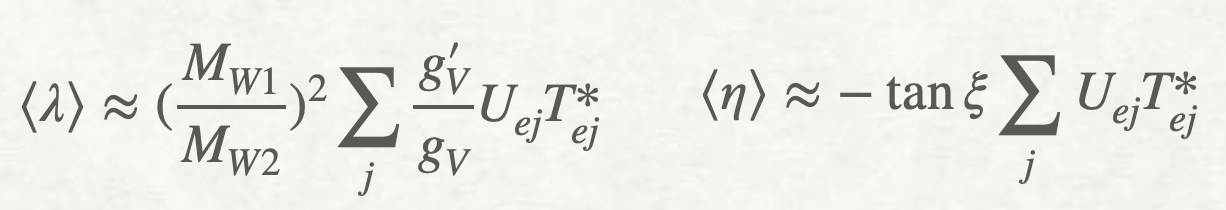 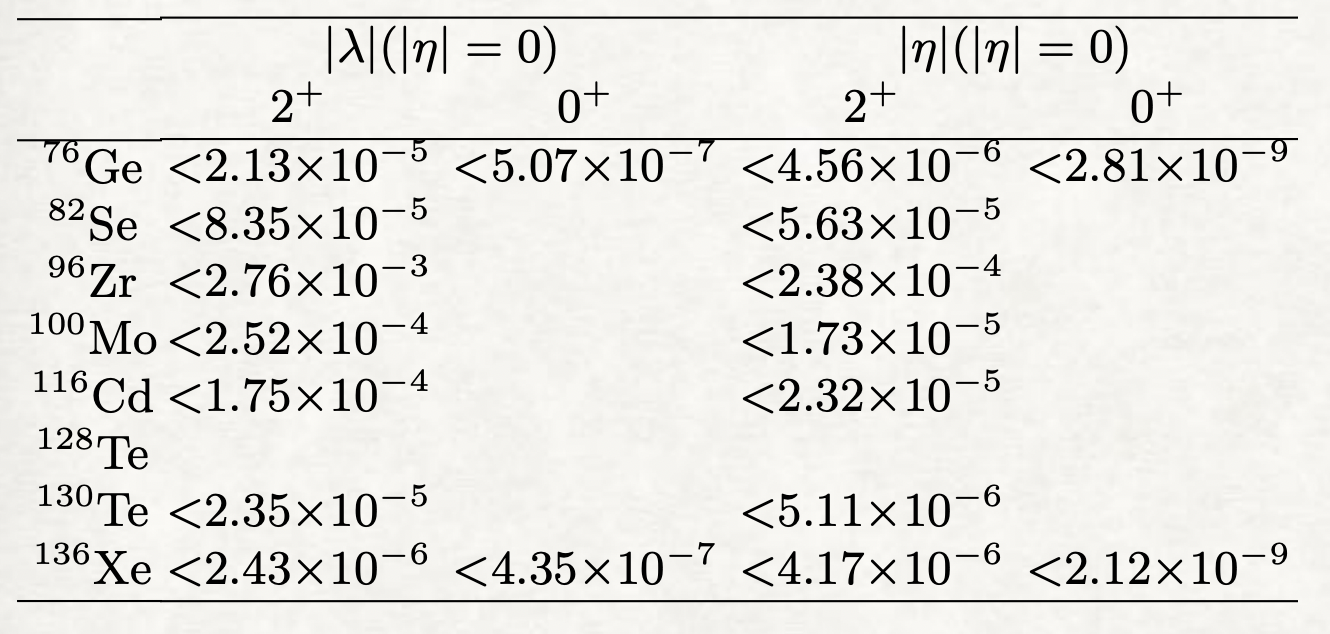 Constraint on LR symmetric model 
Decay to 2+ could be used as an important probe for the existence of the right-handed current
新物理进展
核矩阵元的应用
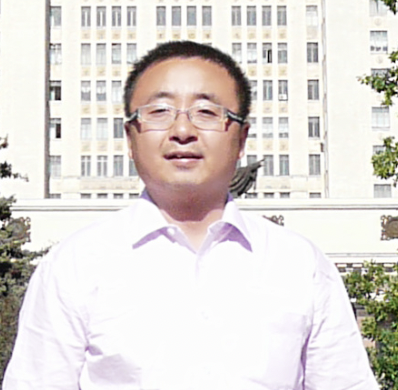 In the type-I seesaw model, we have obtained the experimental limits on the seesaw parameters by using
a) the 𝟎ν𝟐𝜷 data and neutrino oscillation data,
b) global model predictions of nuclear matrix elements,
      c) and seesaw relation of light and heavy neutrino masses.
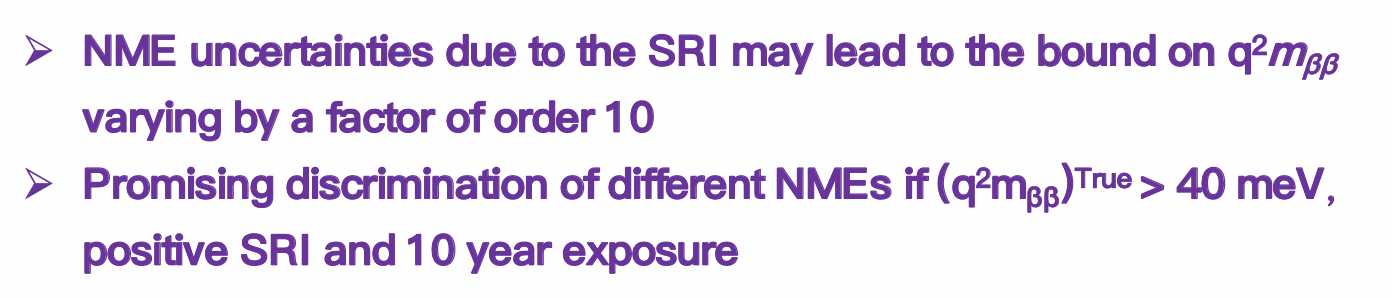 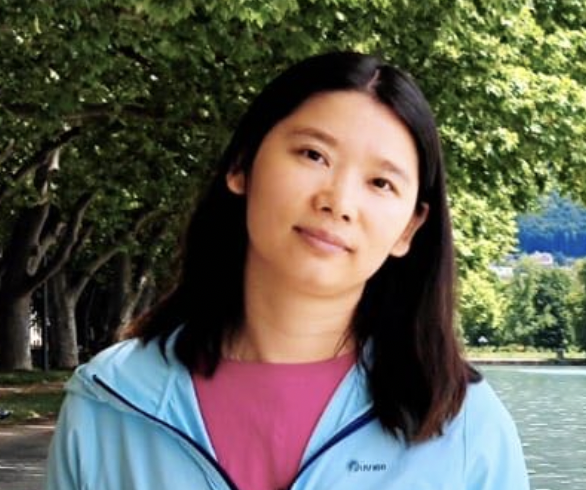 新物理进展
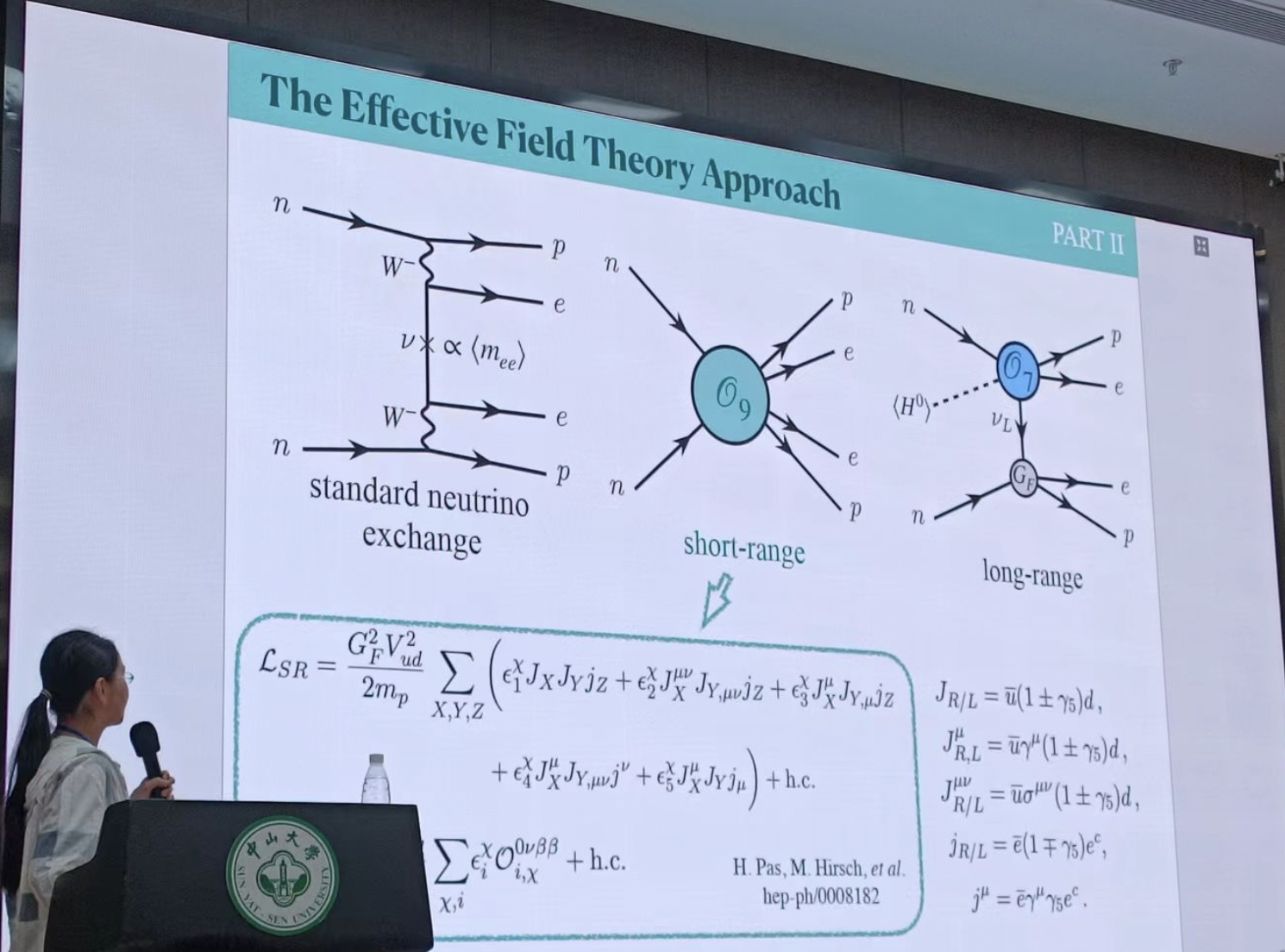 核矩阵元的应用
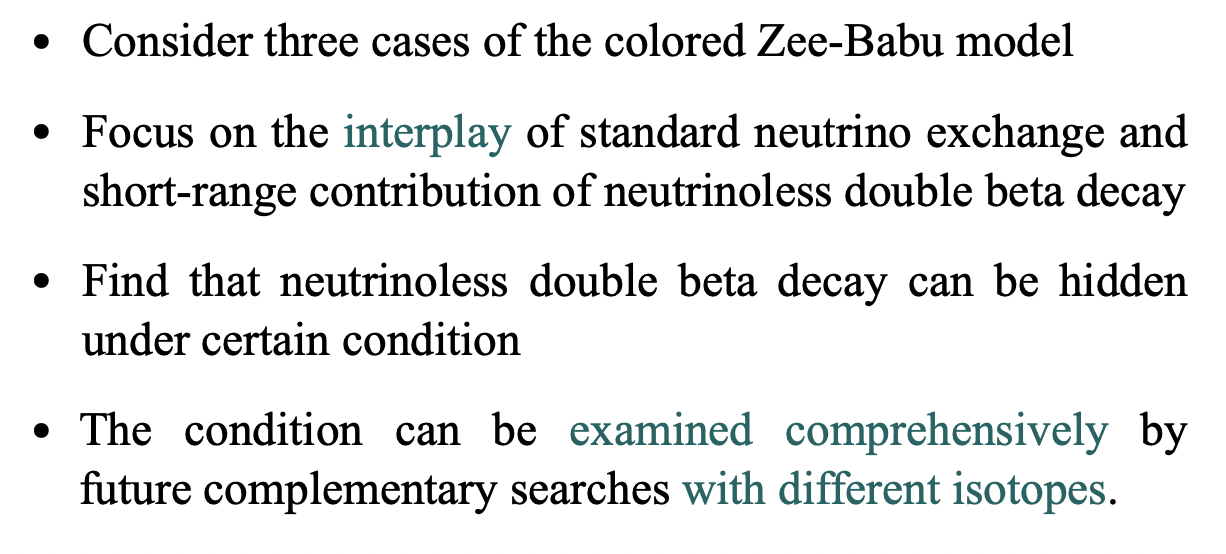 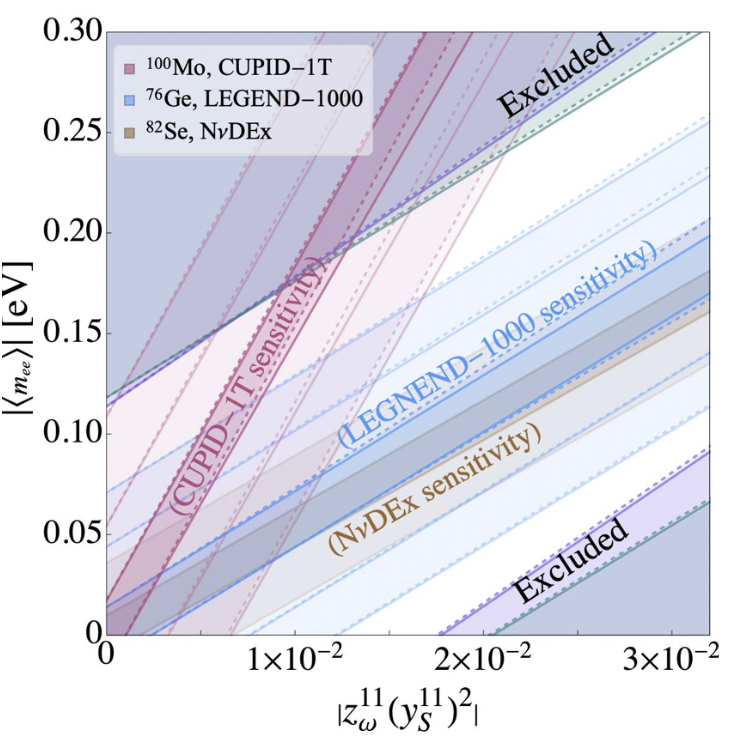 others
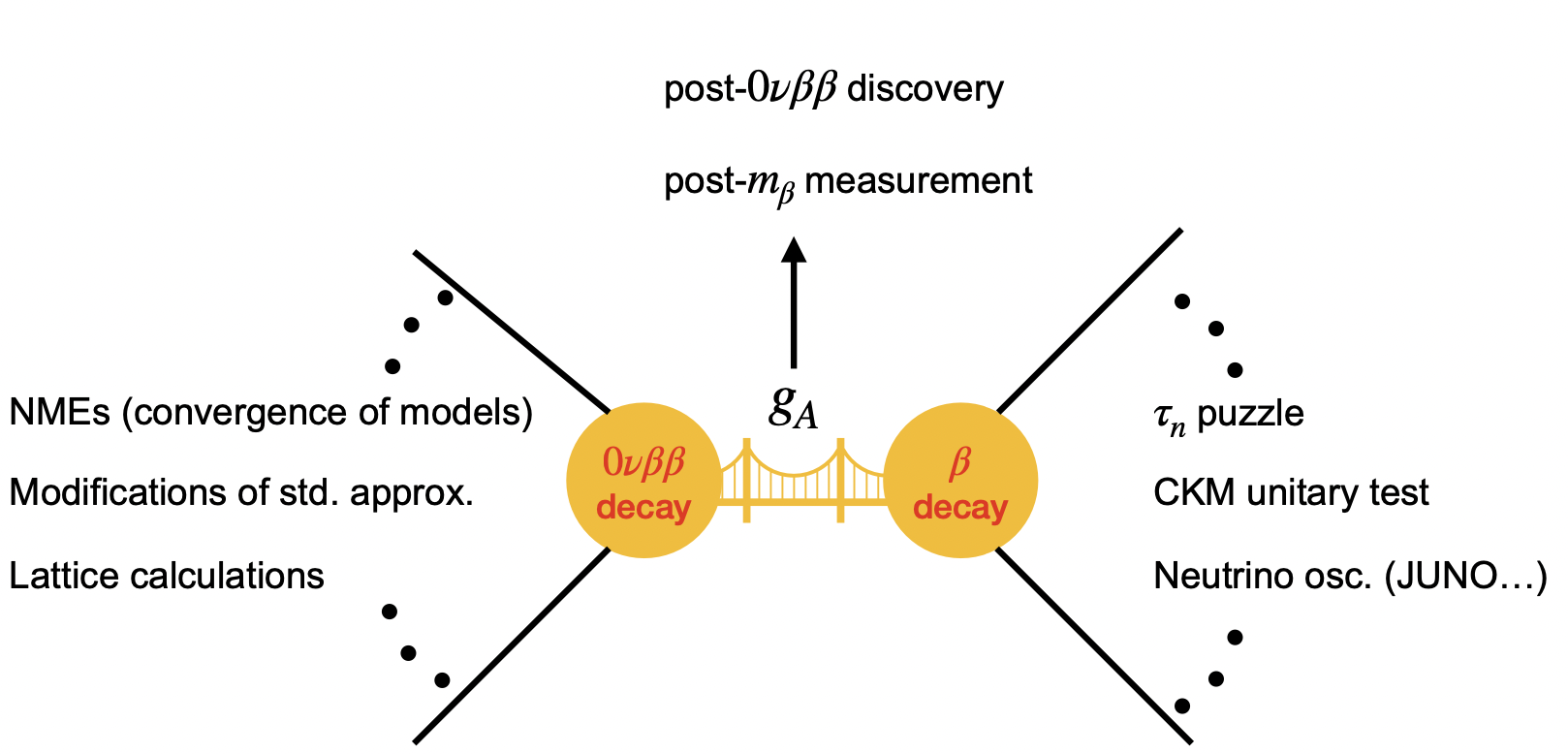 贝塔衰变与无中微子贝塔衰变的联系



用于0νββ衰变实验的超导转变边沿传感器(TES)
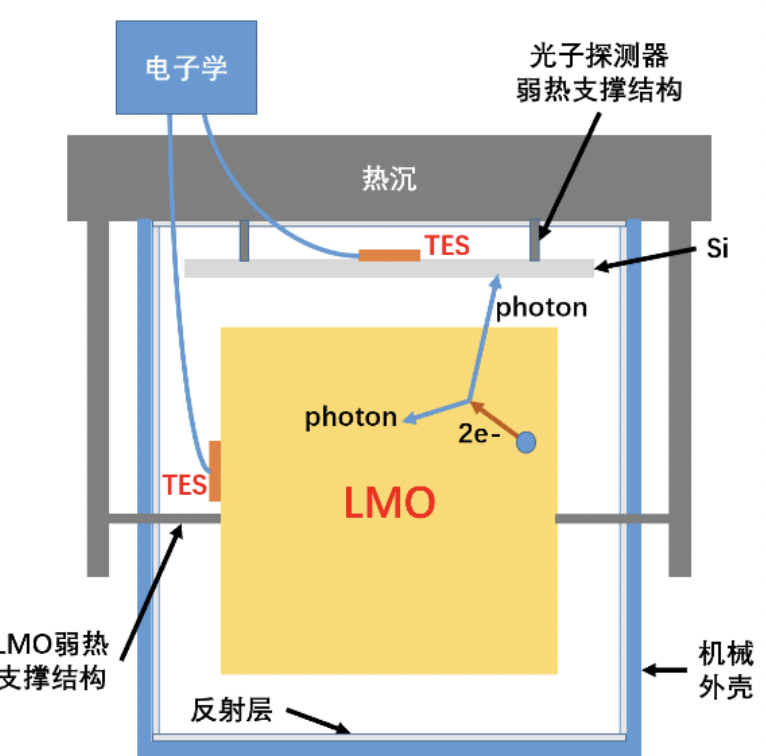 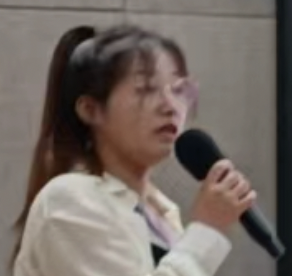